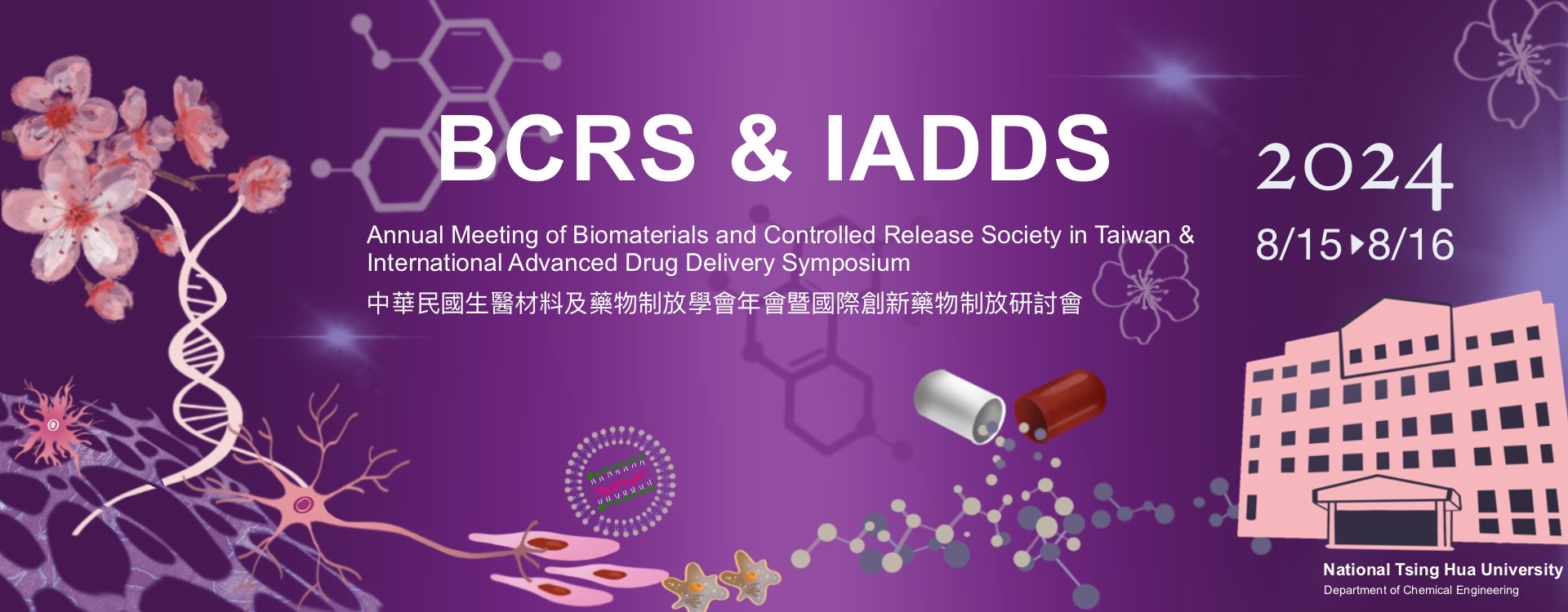 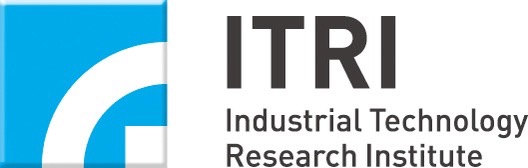 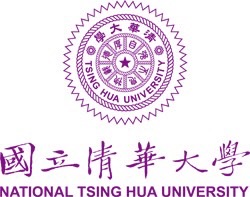 舉辦日期:2024/08/15~8/16
地點:國立清華大學化工系館/旺宏館
大會主席:國立清華大學化工系 胡育誠 教授  
IADDS 主席:國立清華大學化工系 宋信文 教授
                       工研院生醫所副所長 呂瑞梅 博士
承辦單位:
國立清華大學化學工程學系
工業技術研究院生醫與醫材研究所
指導單位:
中華民國國家科學及技術委員會
 經濟部產業技術司
 國科會工程處醫工學門
 國科會工程處化工學門
 國科會生科處工程醫學學門
協辦單位:
國家衛生研究院
國立清華大學工學院/醫環系/醫工所
國立陽明交通大學
國立台北科技大學高值生醫材料研究與商品化中心
臺北醫學大學生醫材料暨組織工程研究所
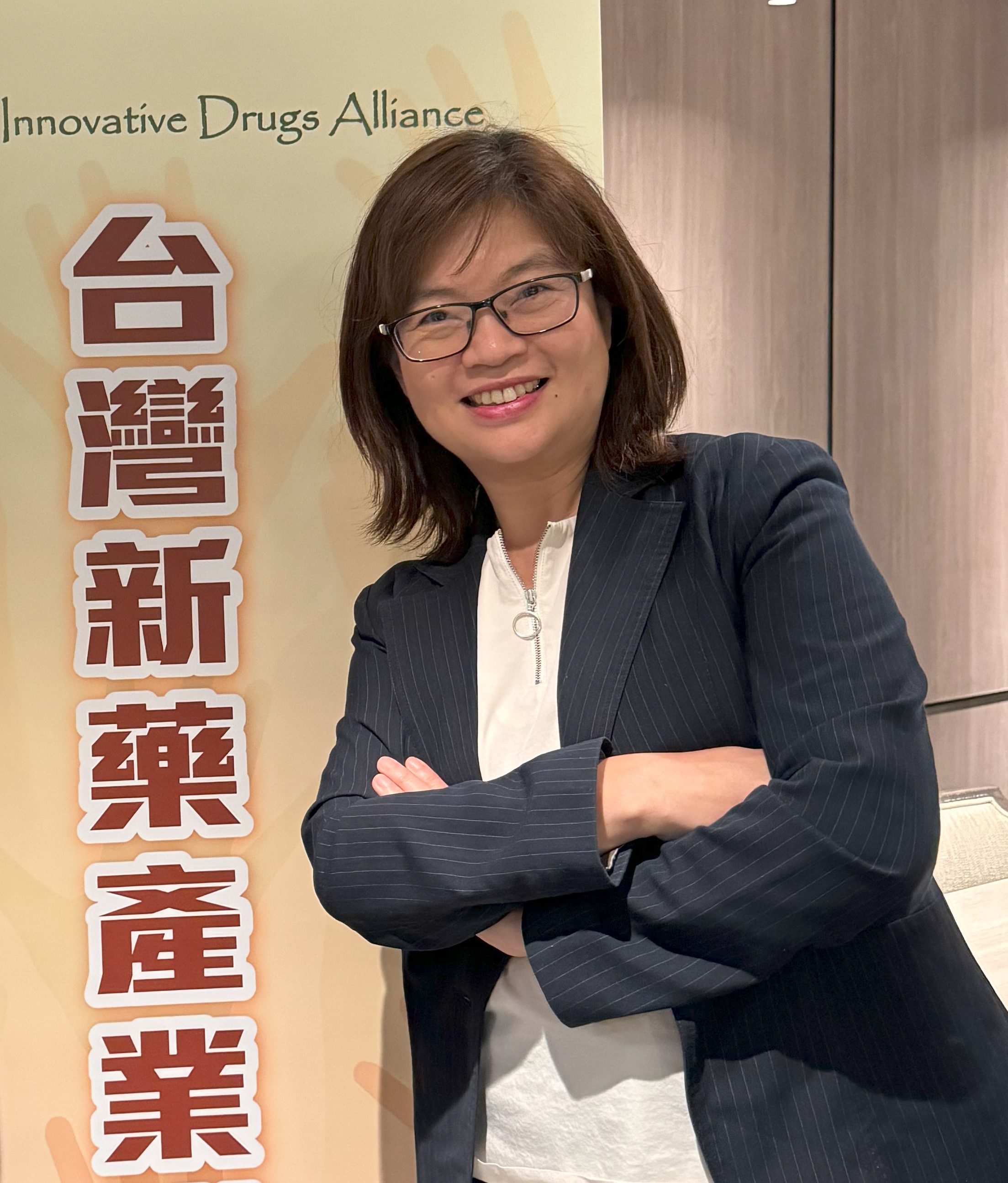 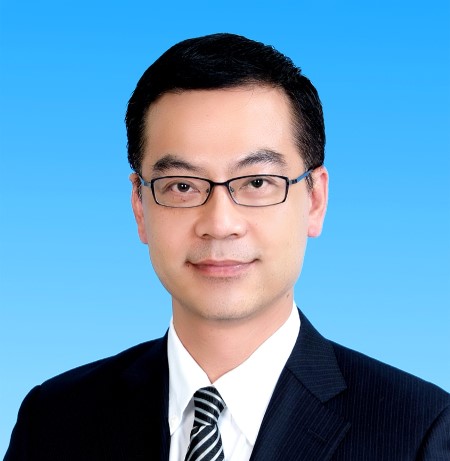 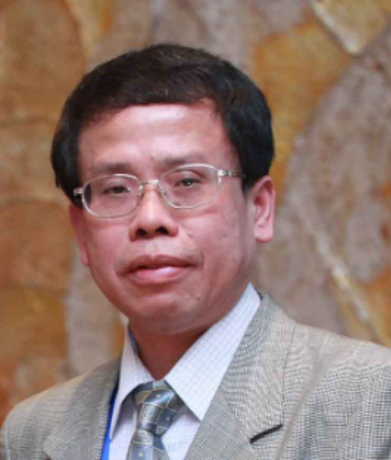 呂瑞梅博士
 Maggie Lu
宋信文教授
Hsing-Wen Sung
胡育誠教授Yu-Chen Hu
3  Plenary speakers: from academia, industry and government
20 Keynote speakers 
16 Invited speakers
Industry Forum: CEOs from listed companies
Young Investigator Competition: 14
Oral and poster competitions: 130 
Overall number of participants: 388
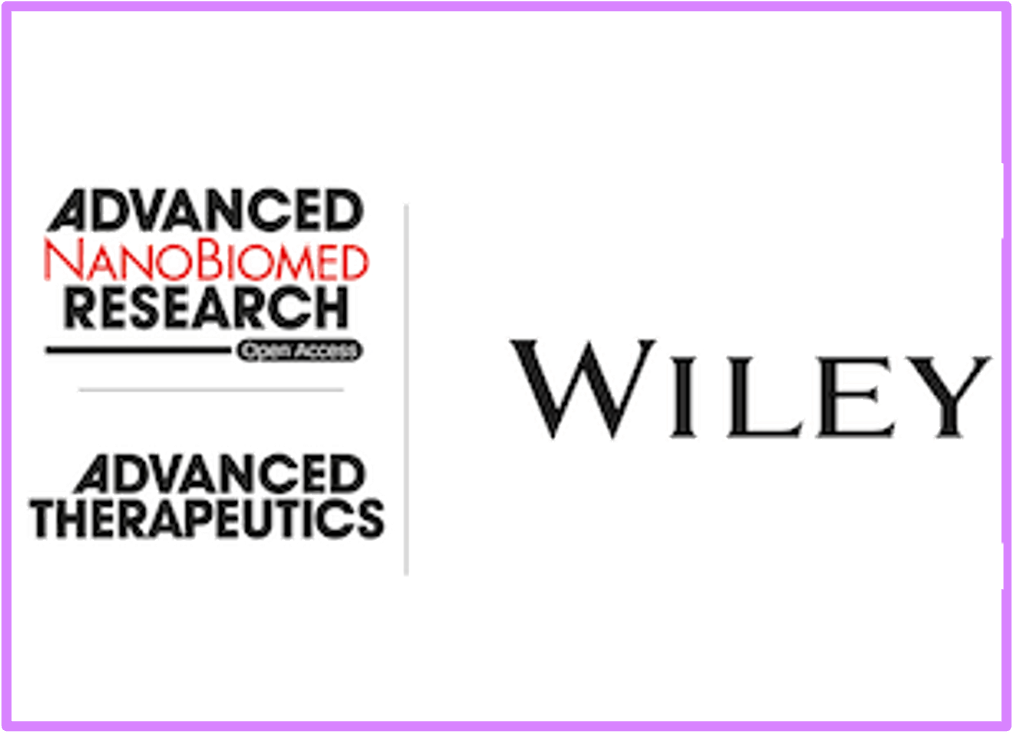 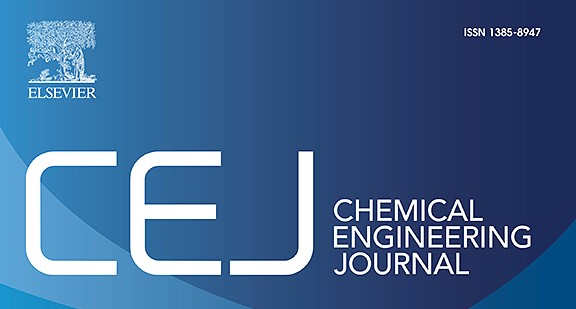 Vice Chairs
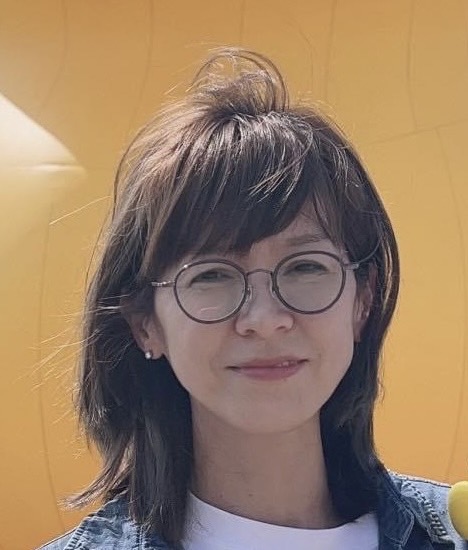 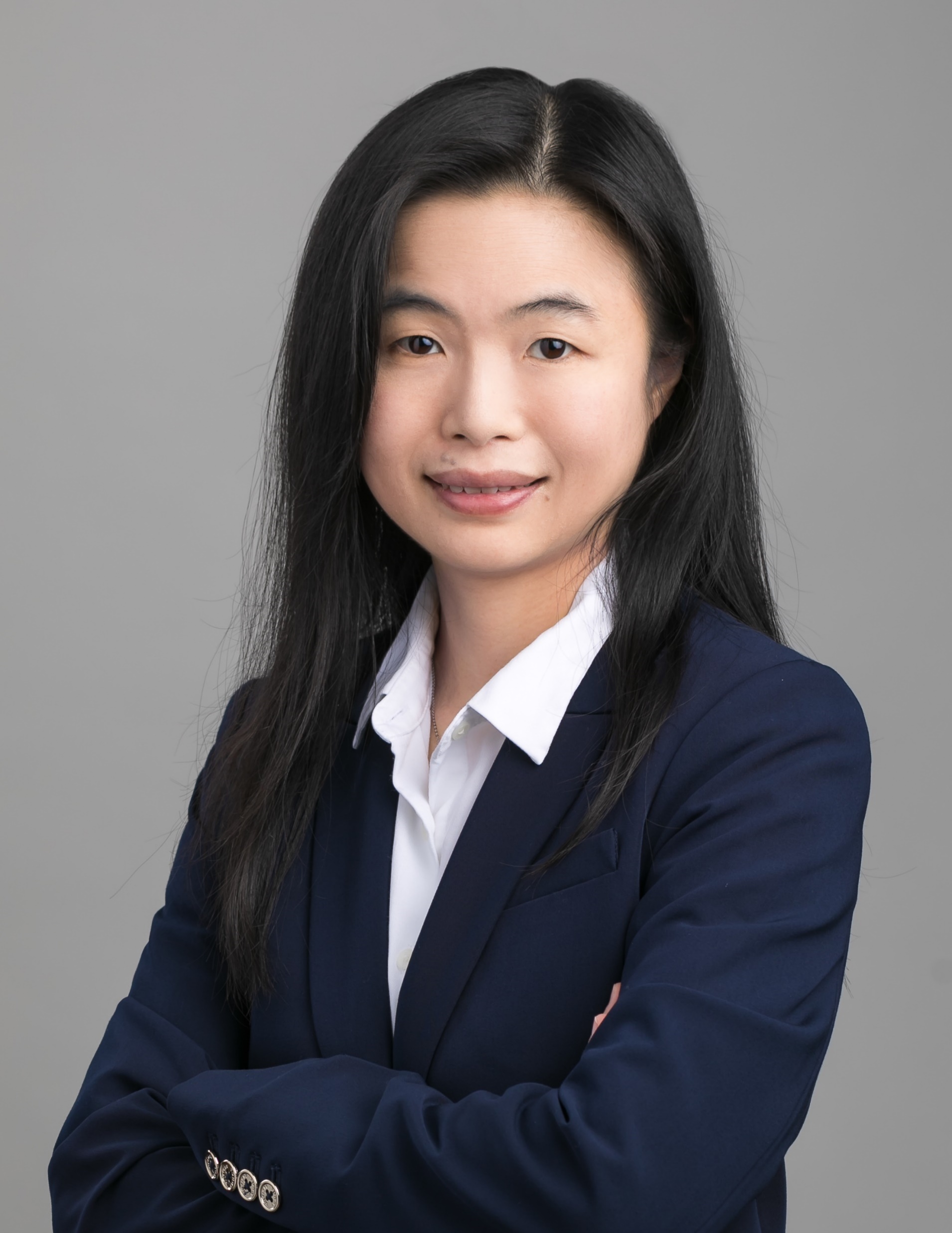 李亦淇教授
 I-Chi Lee
林美薇博士
Mei-Wei Lin
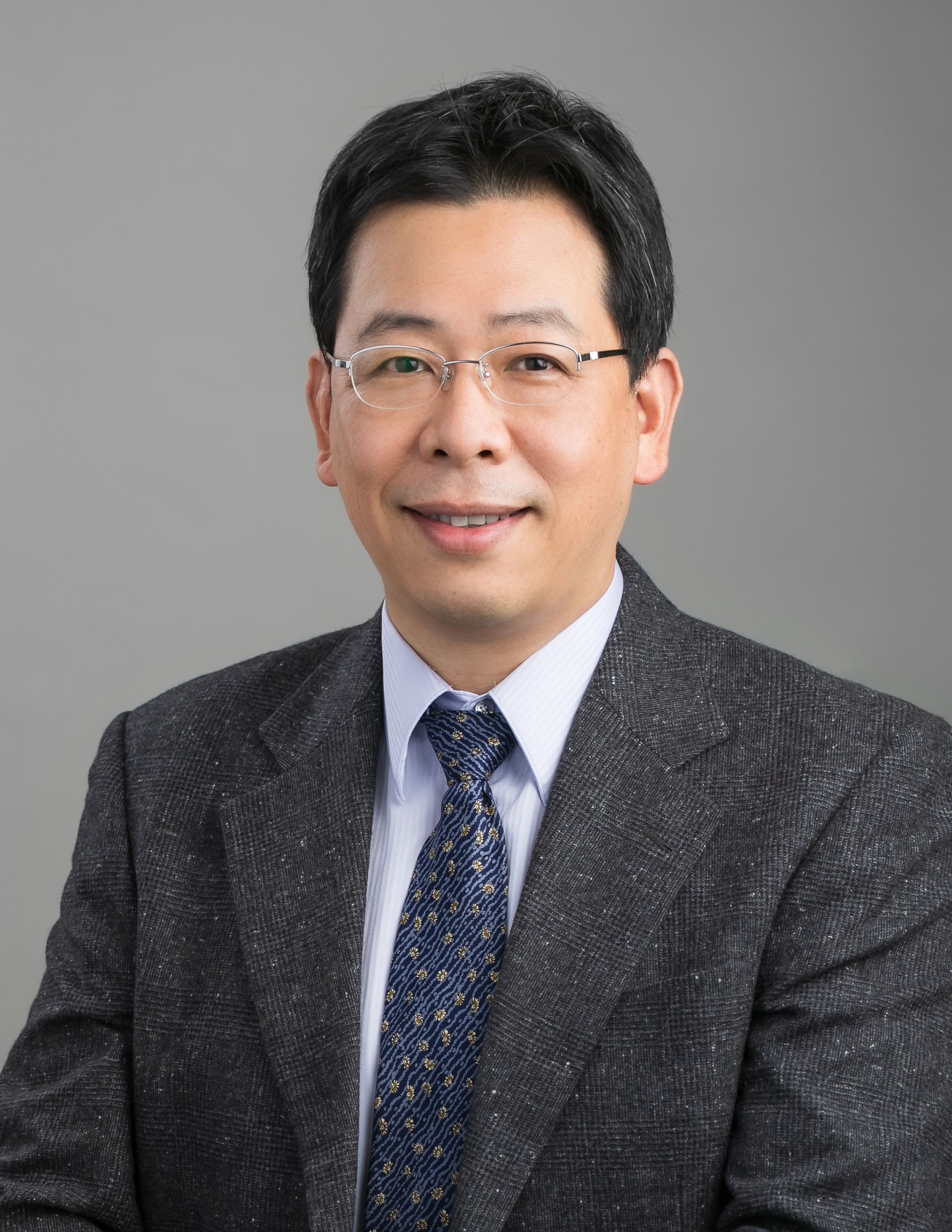 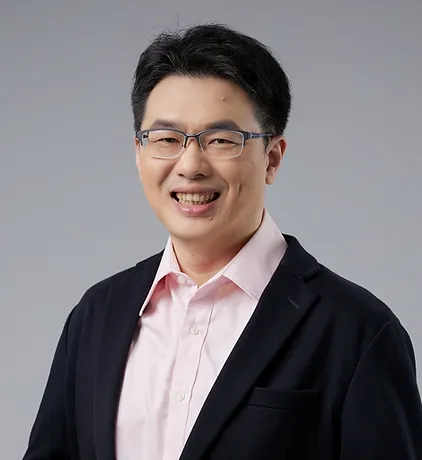 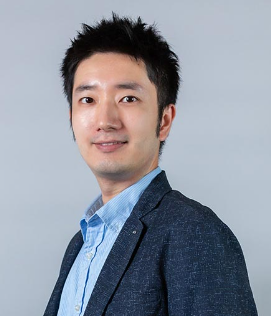 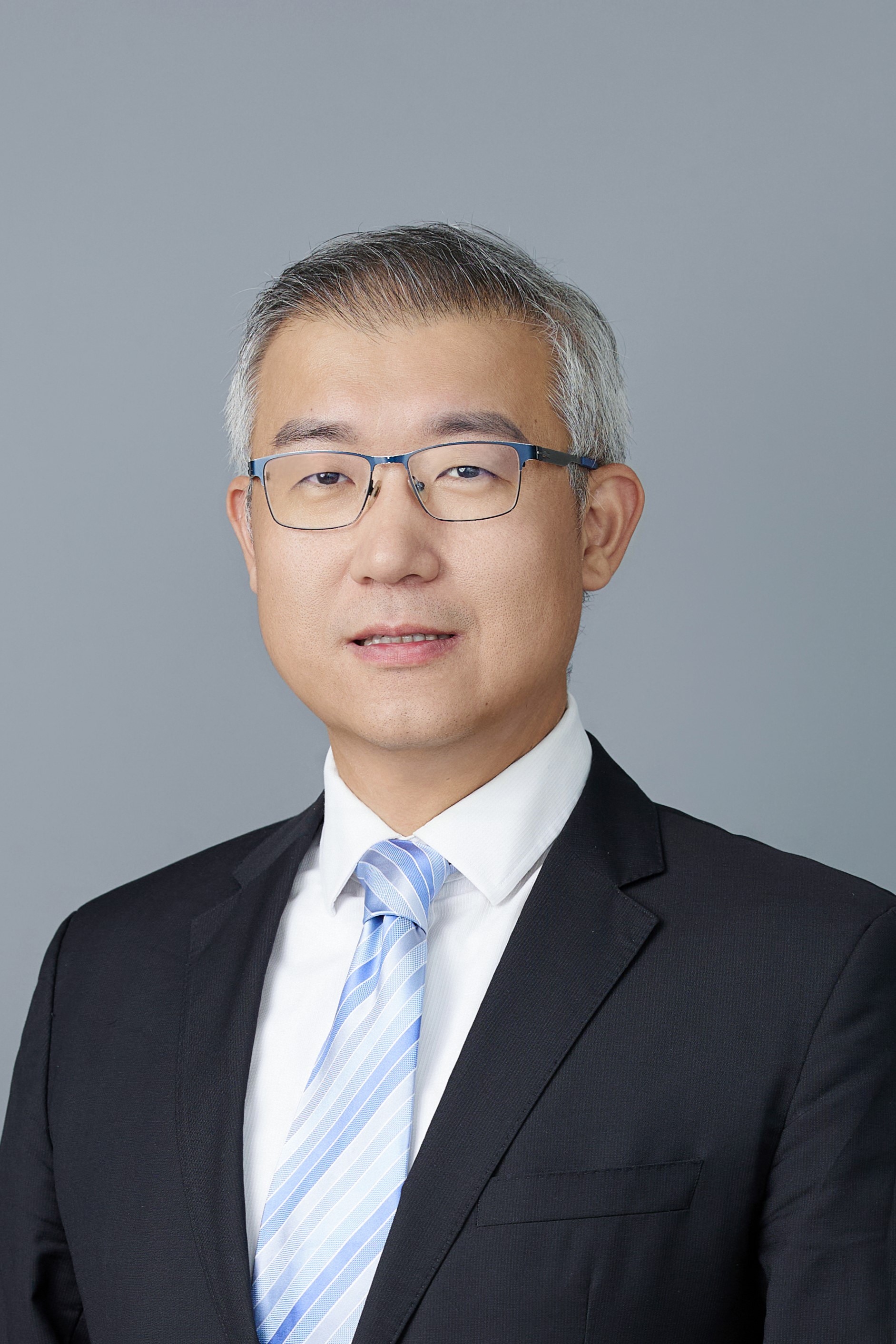 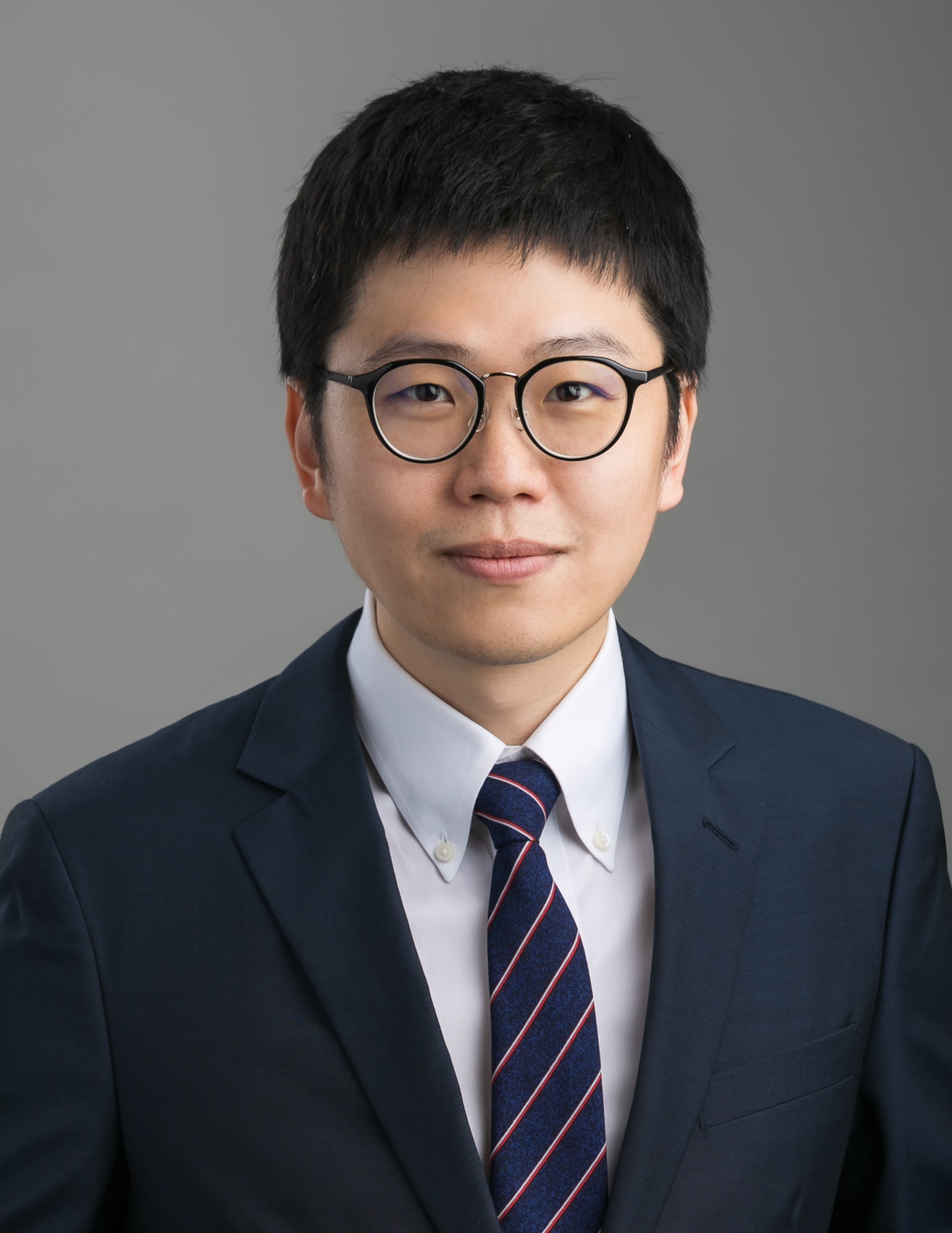 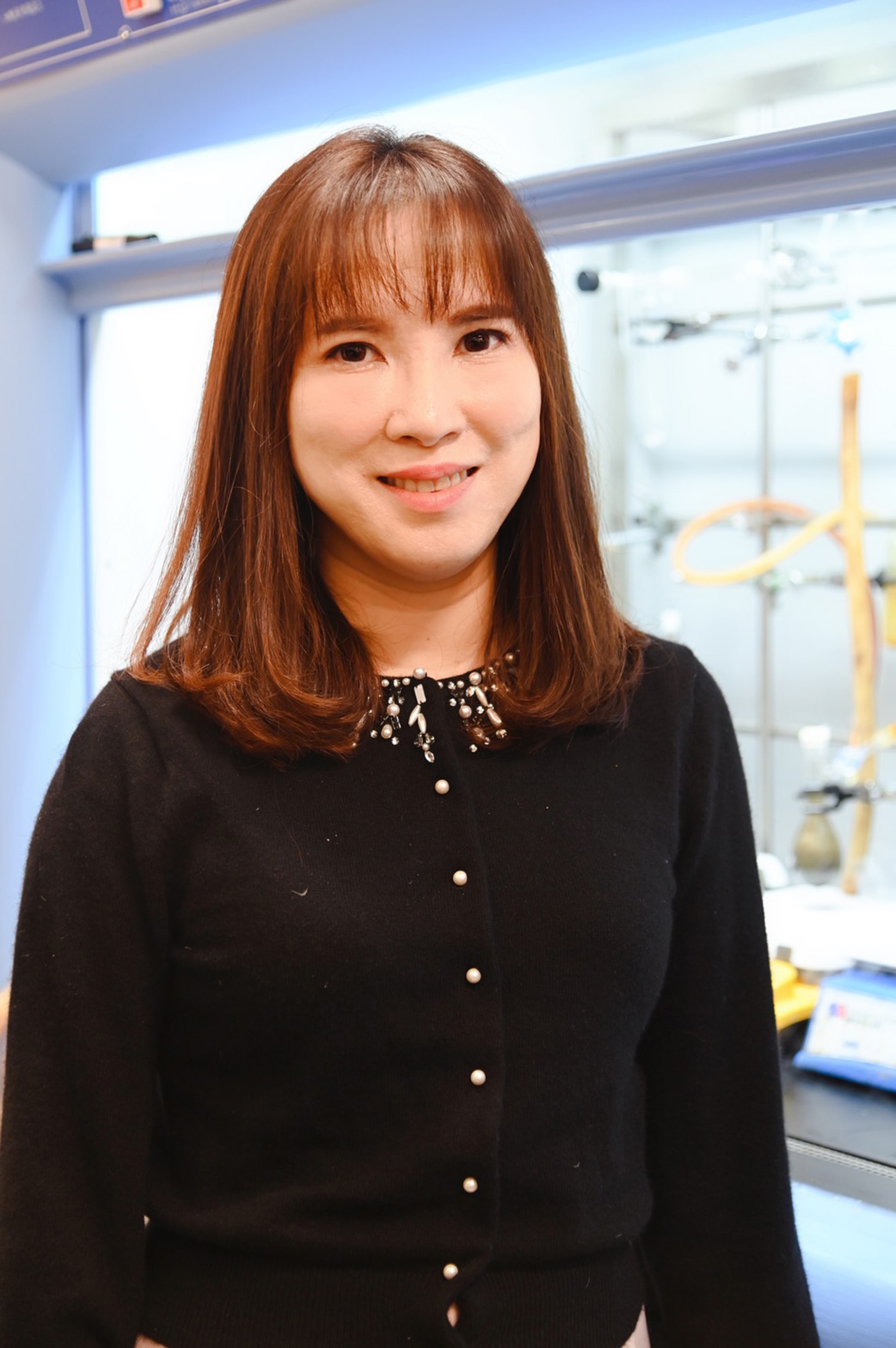 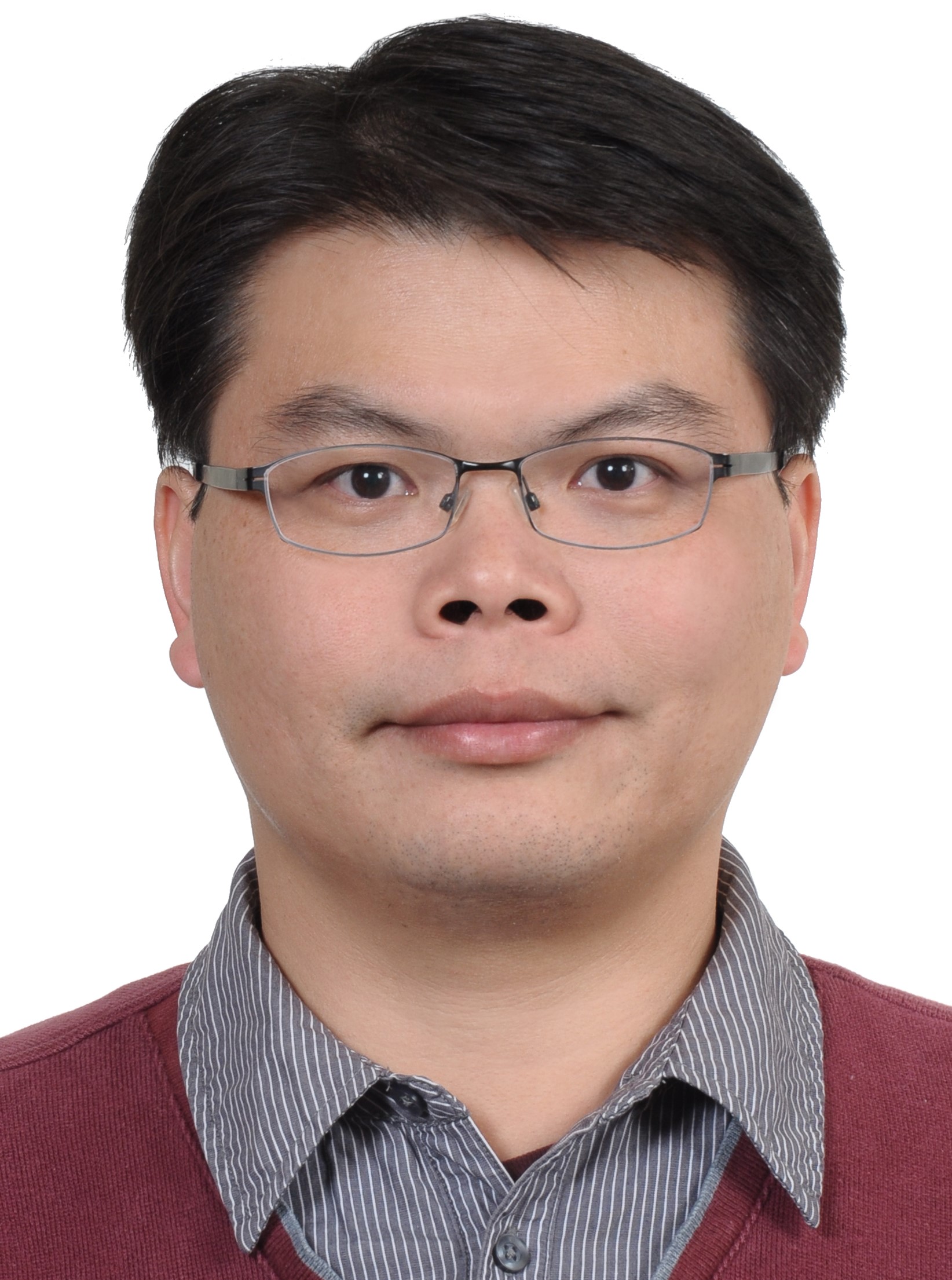 鄭平福博士
Ping-Fu Cheng
萬德輝教授De-Hui Wan
李亦宸教授Yi-Chen Li
胡尚秀教授Shang-Hsiu Hu
陳韻晶教授Yun-Ching Chen
黃振煌教授Jen-Huang Huang
張建文教授Chien-Wen Chang
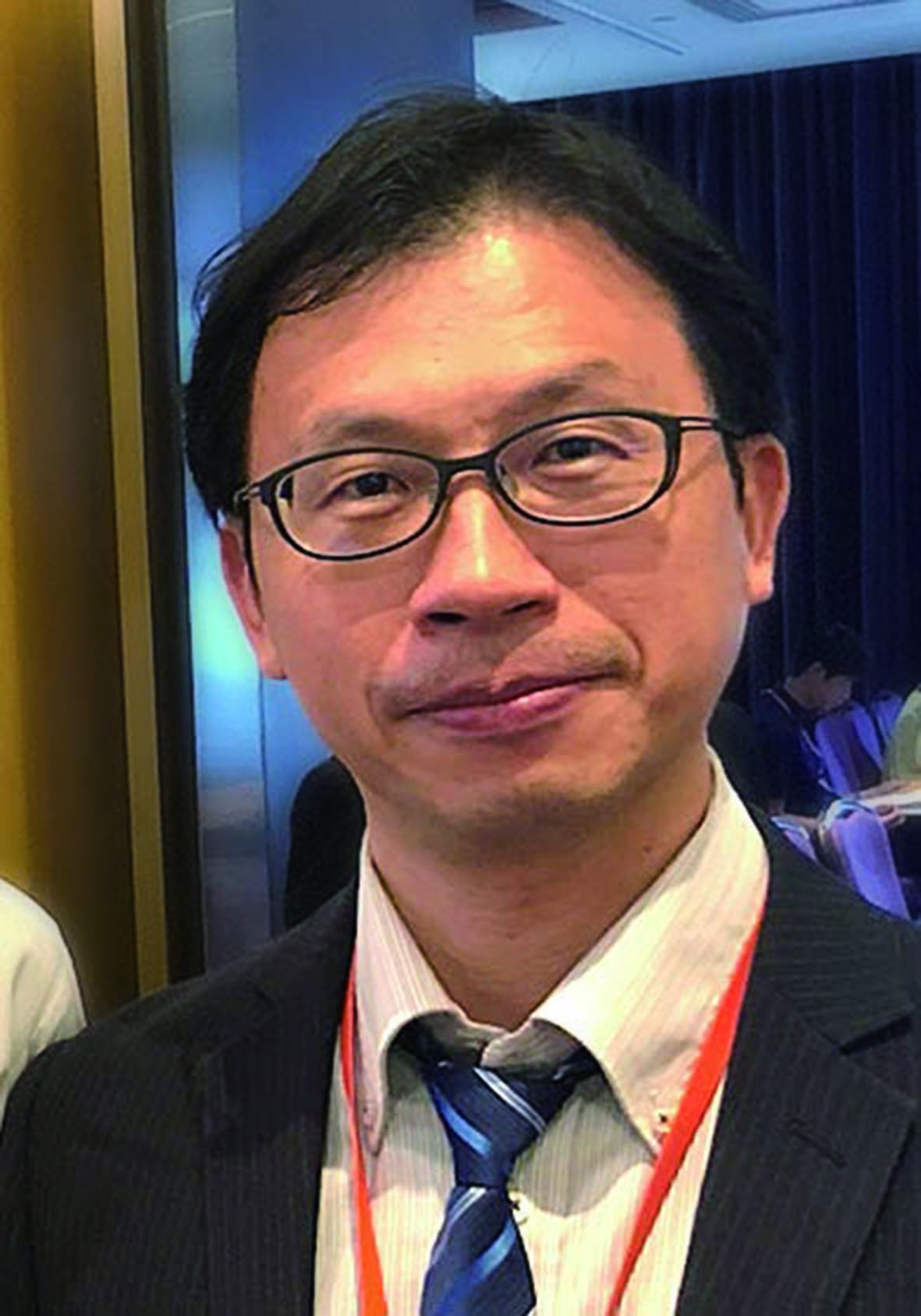 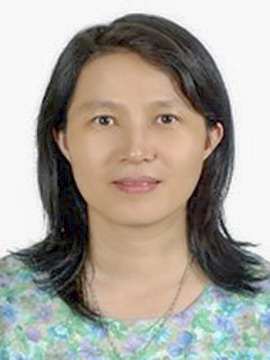 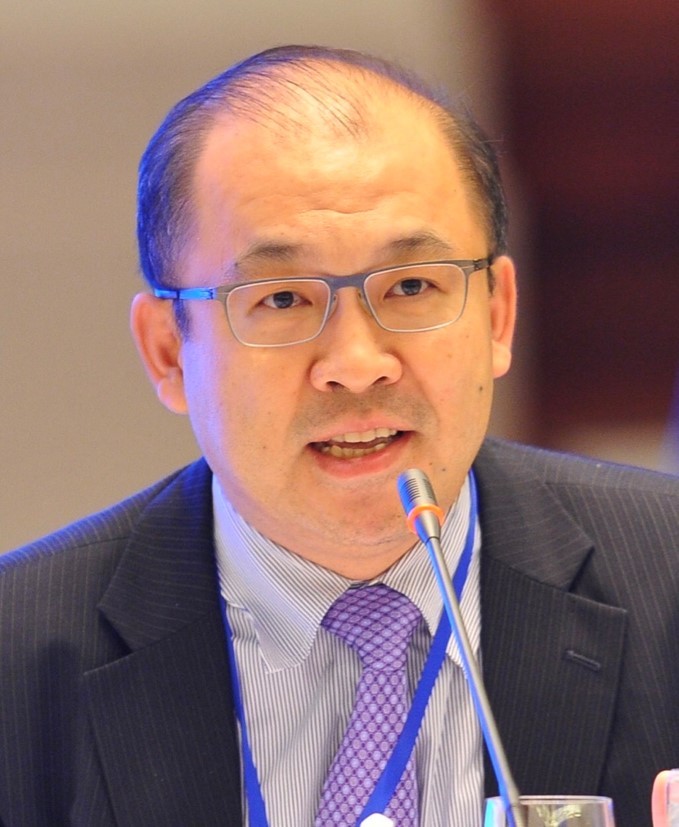 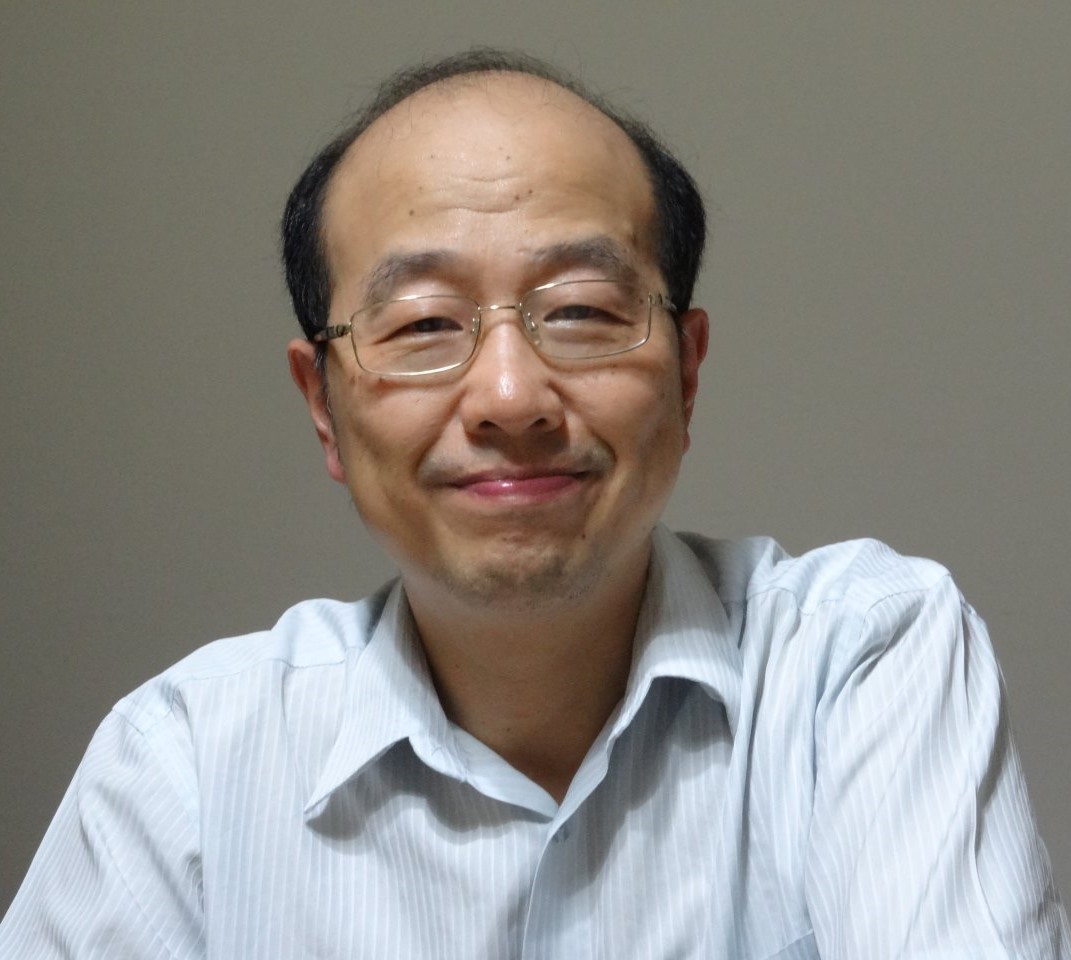 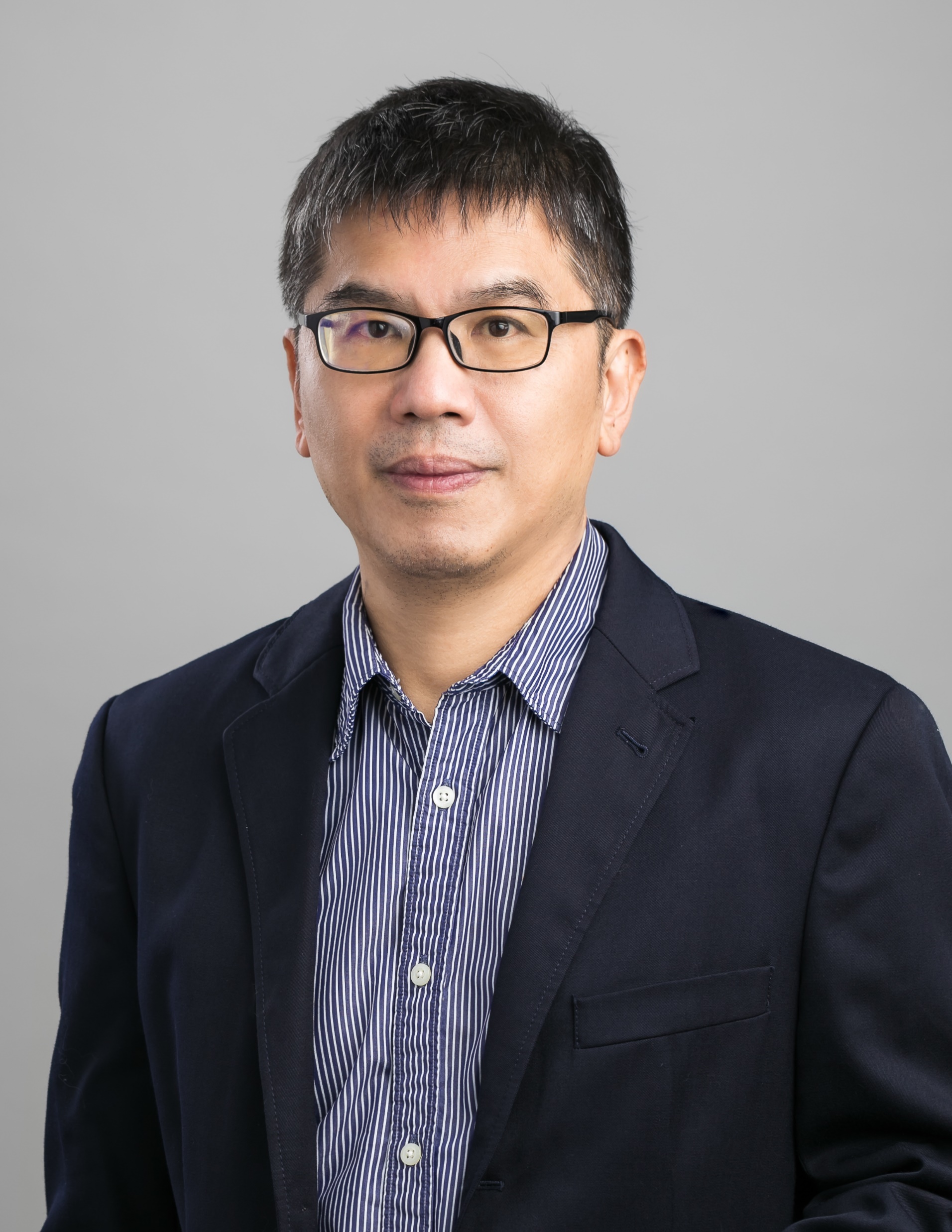 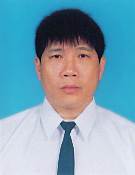 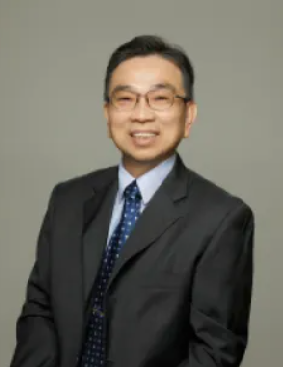 方旭偉教授Hsu-Wei Fang
楊台鴻教授Tai-Horng Young
吳嘉文教授Chia-Wen Wu
林峯輝教授Feng-Huei Lin
王麗芳教授Li-Fan Wang
陳三元教授San-Yuan Chen
邱信程教授Hsin-Cheng Chiu
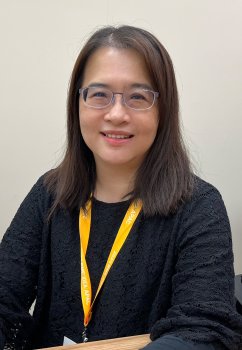 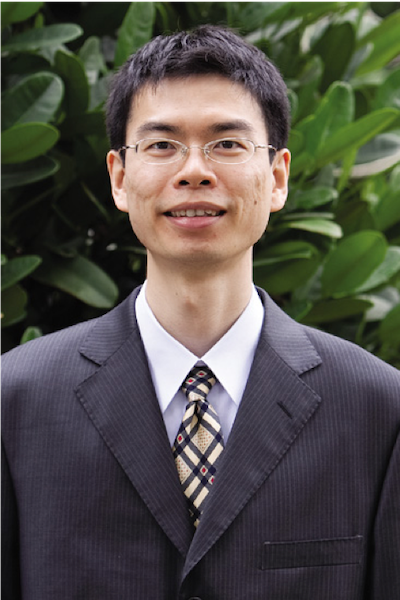 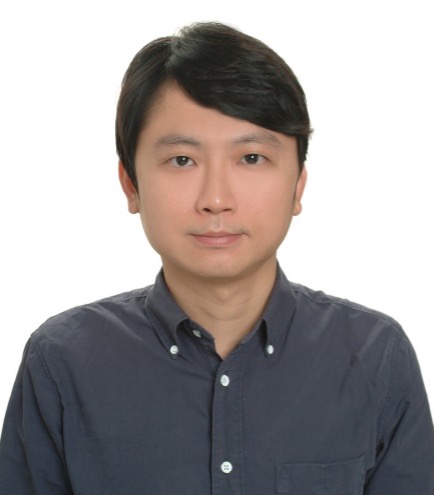 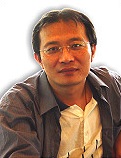 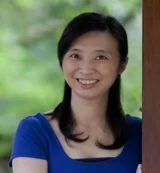 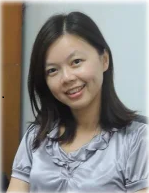 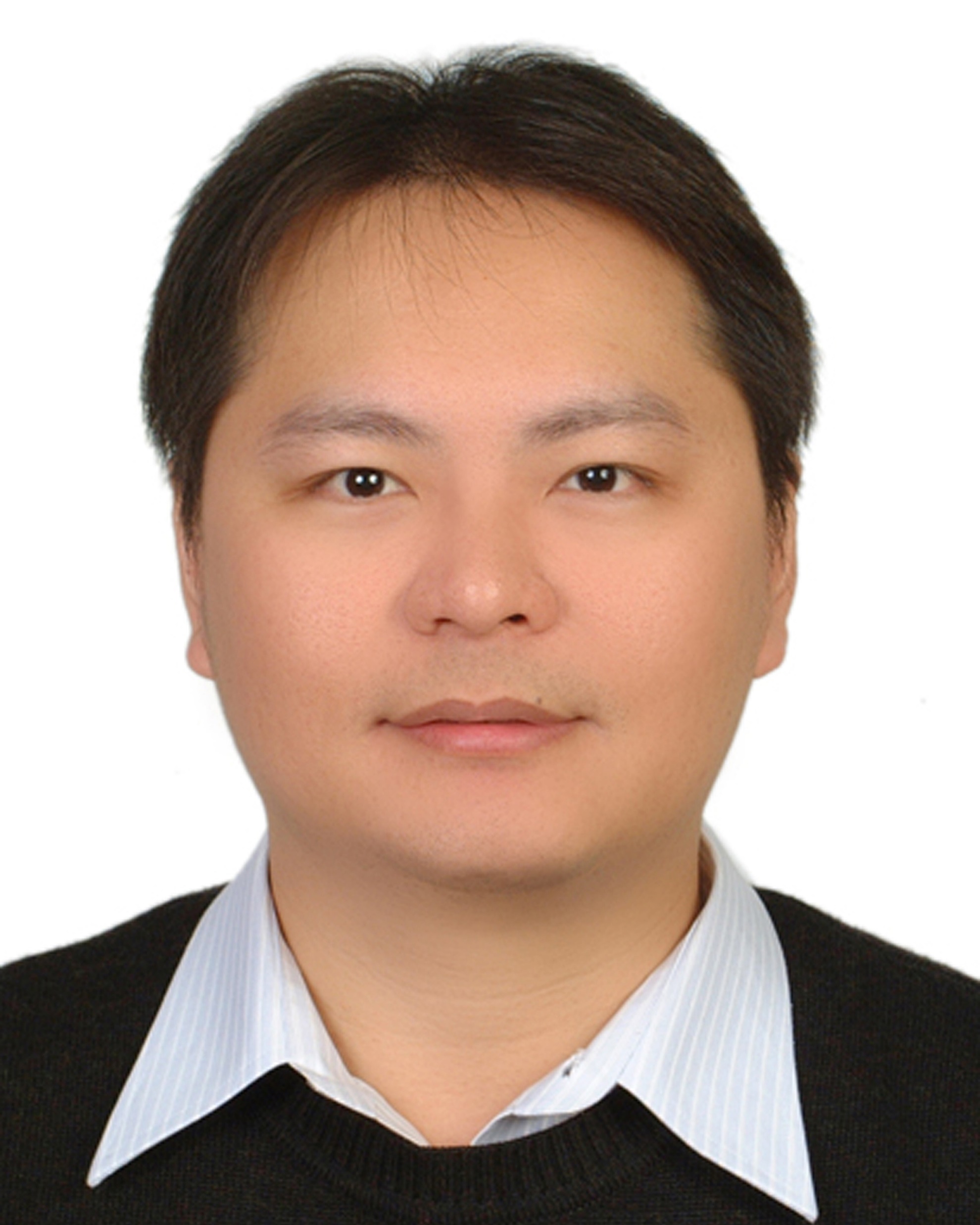 姚俊旭教授
Chun-Hsu Yao
曾靖孋教授Ching-Li Tseng
賴瑞陽教授Jui-Yang Lai
林宗宏教授Zong-Hong Lin
林宥欣教授Yu-Hsin Lin
陳美瑾教授Mei-Chin Chen
王子威教授Tzu-Wei Wang
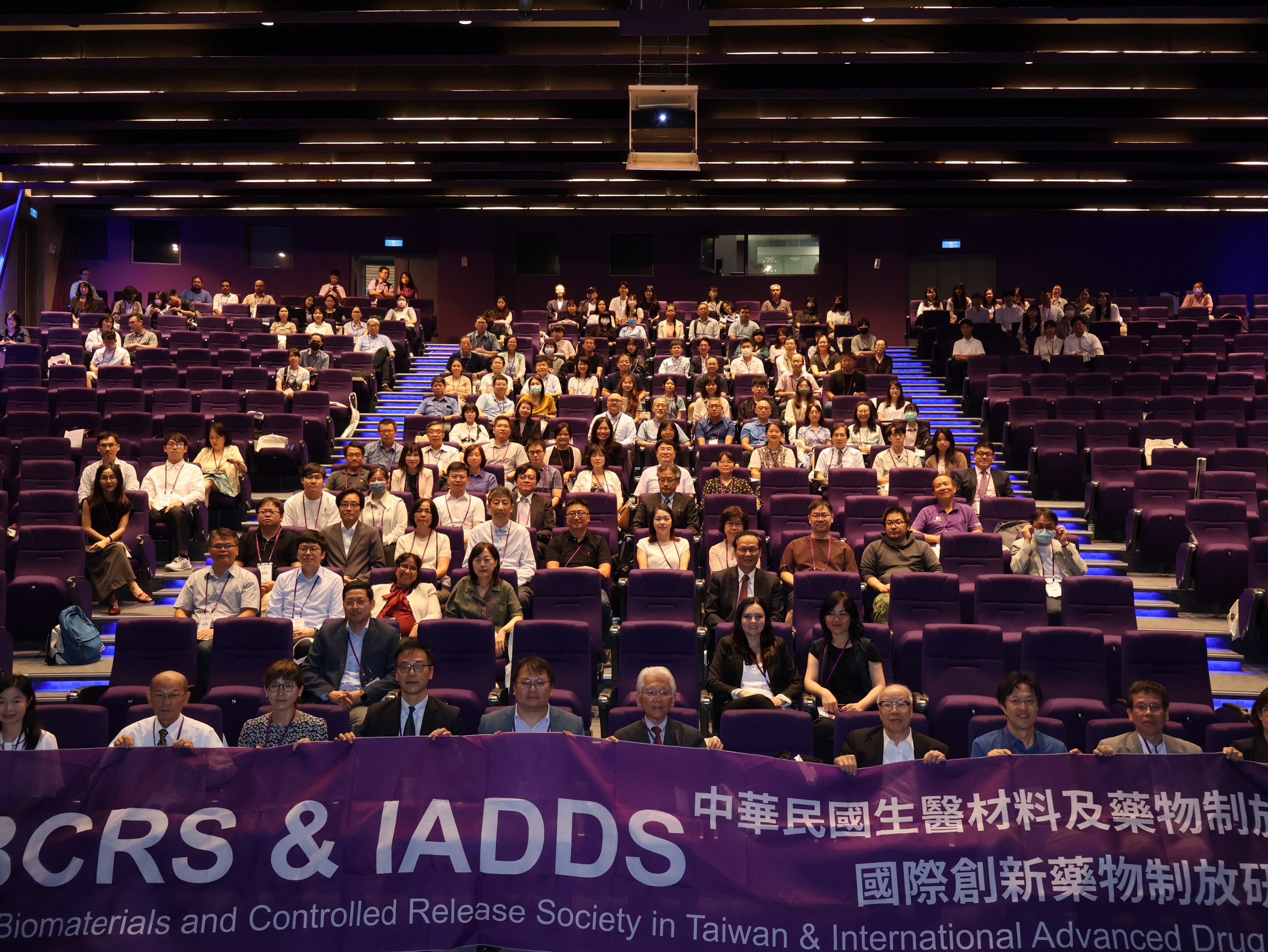 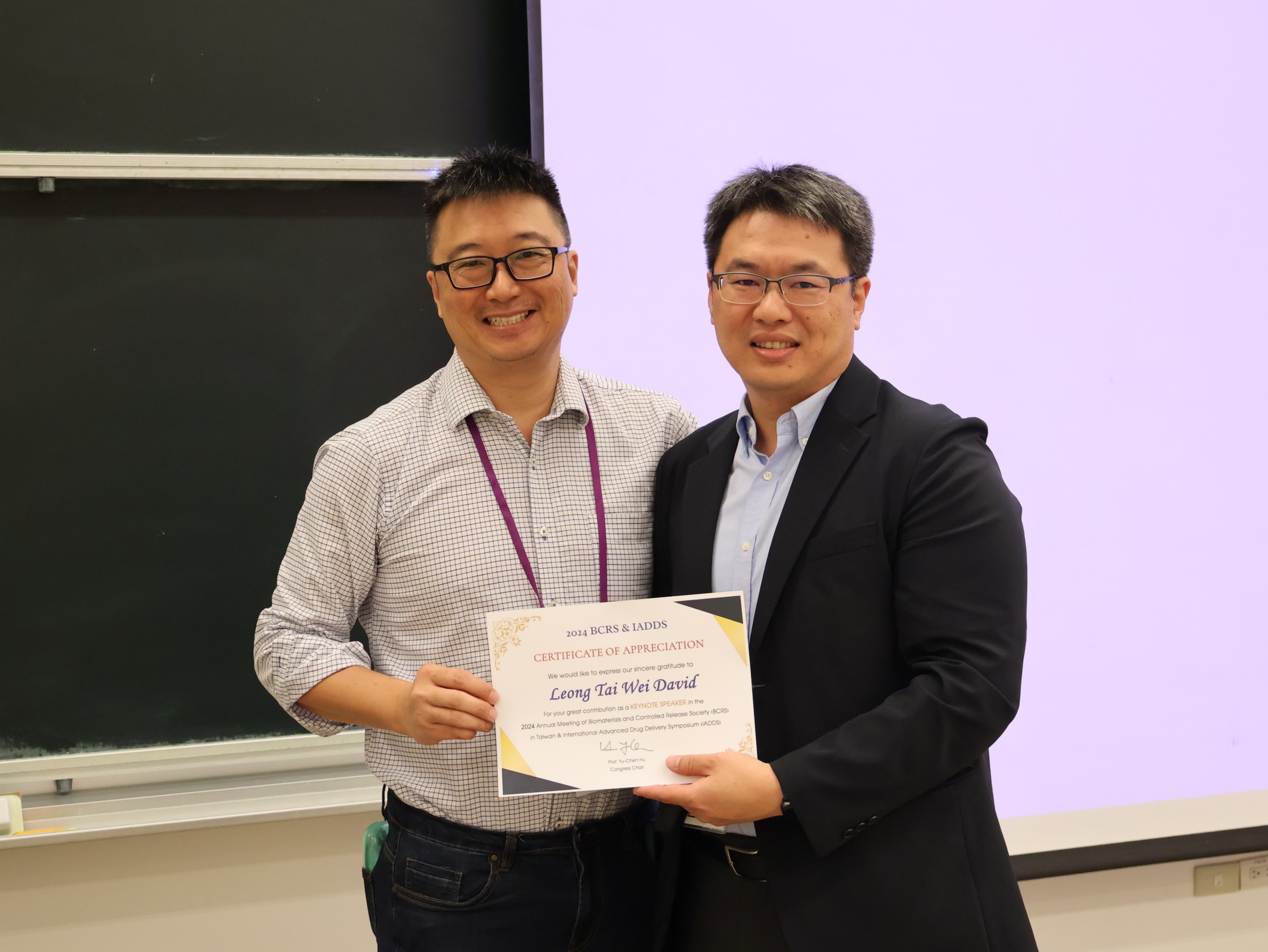 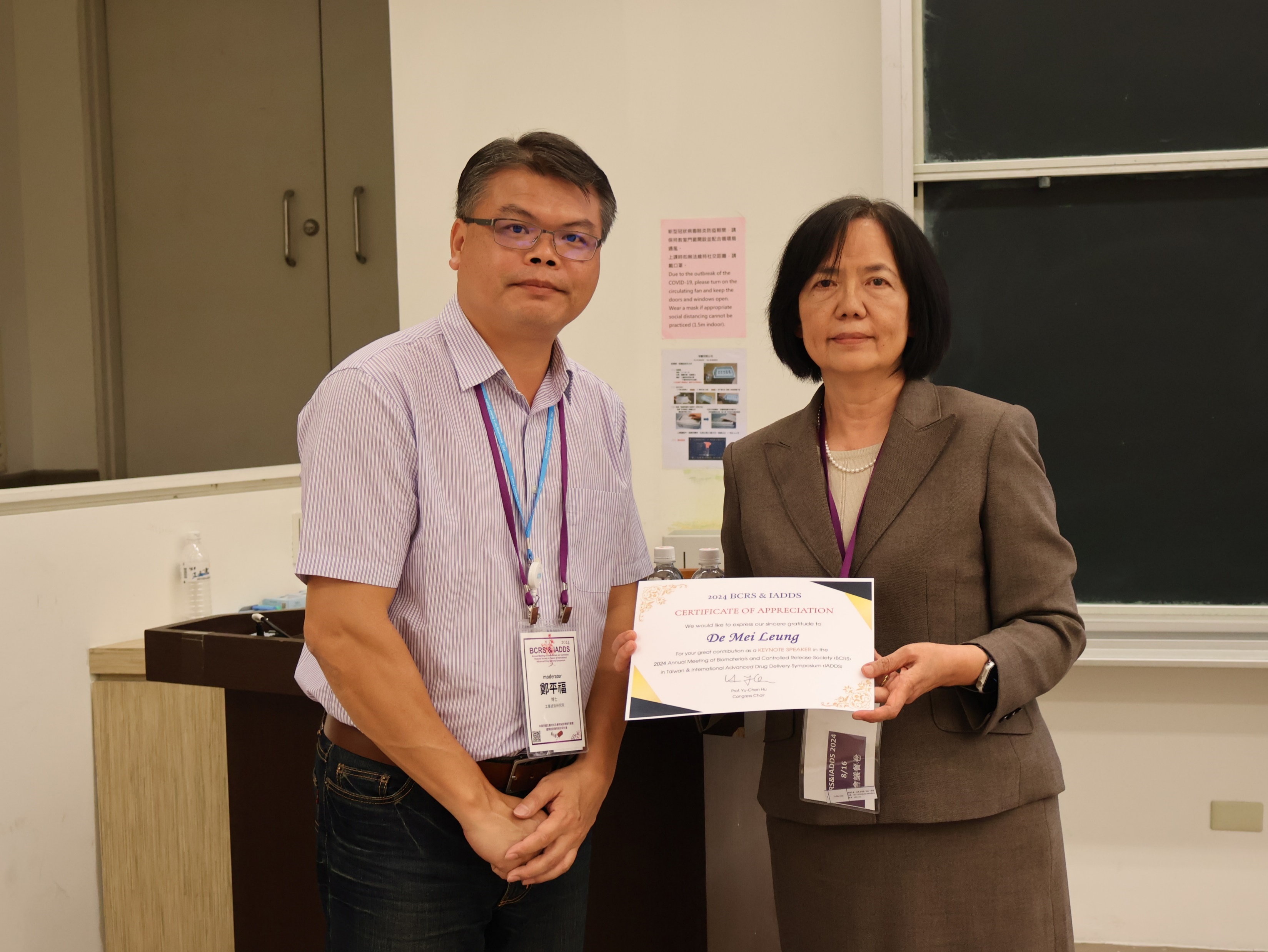 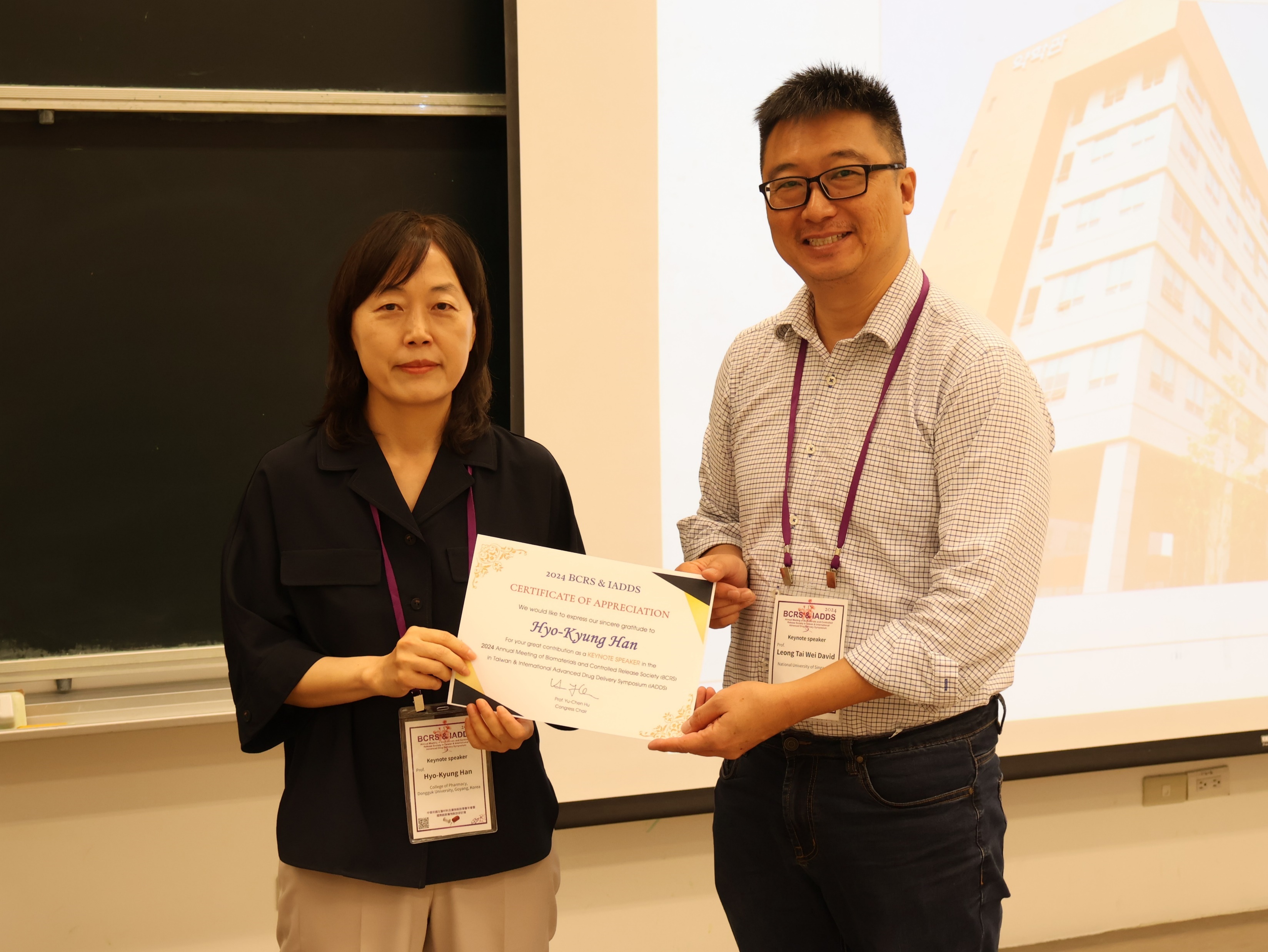 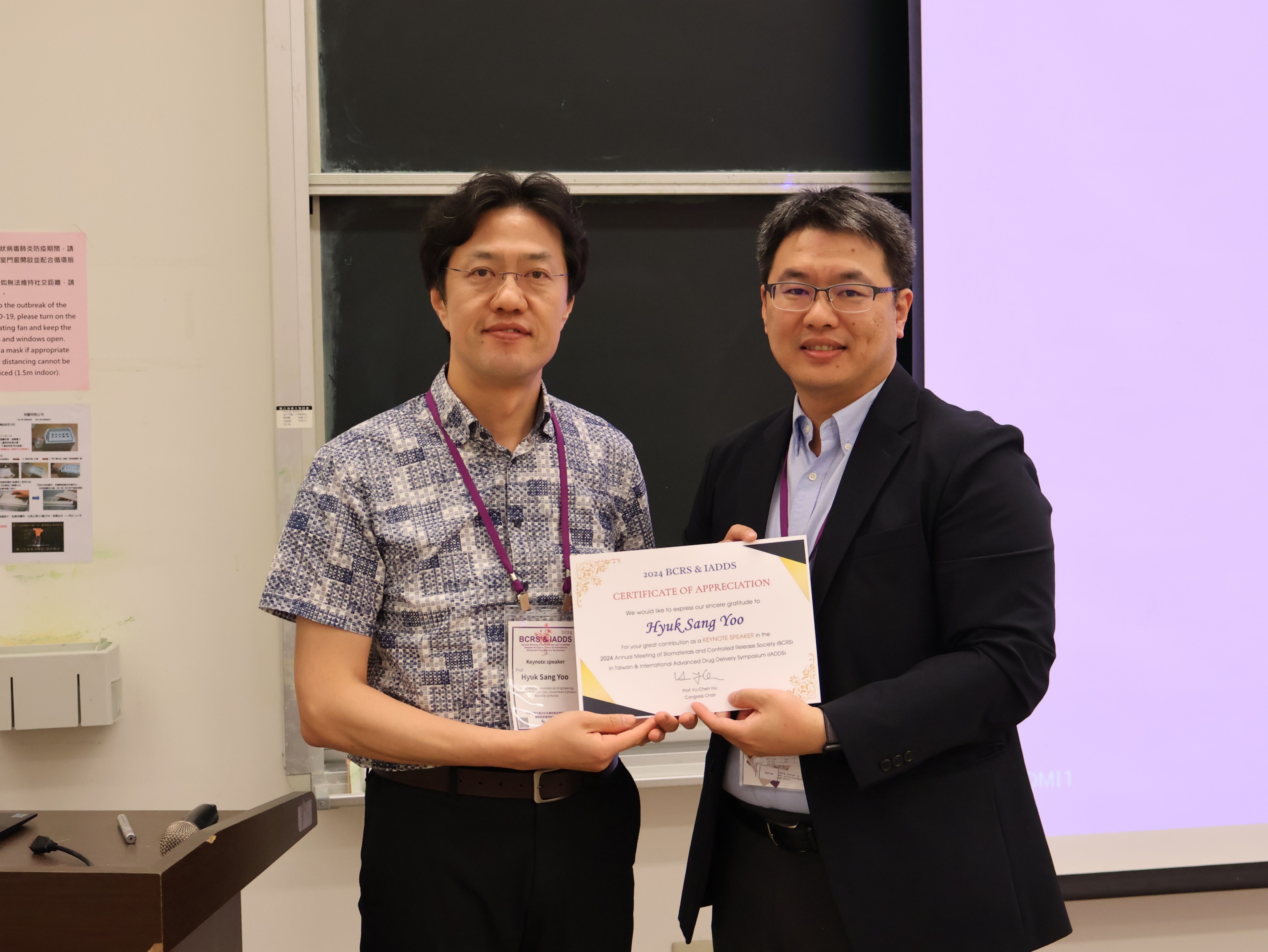 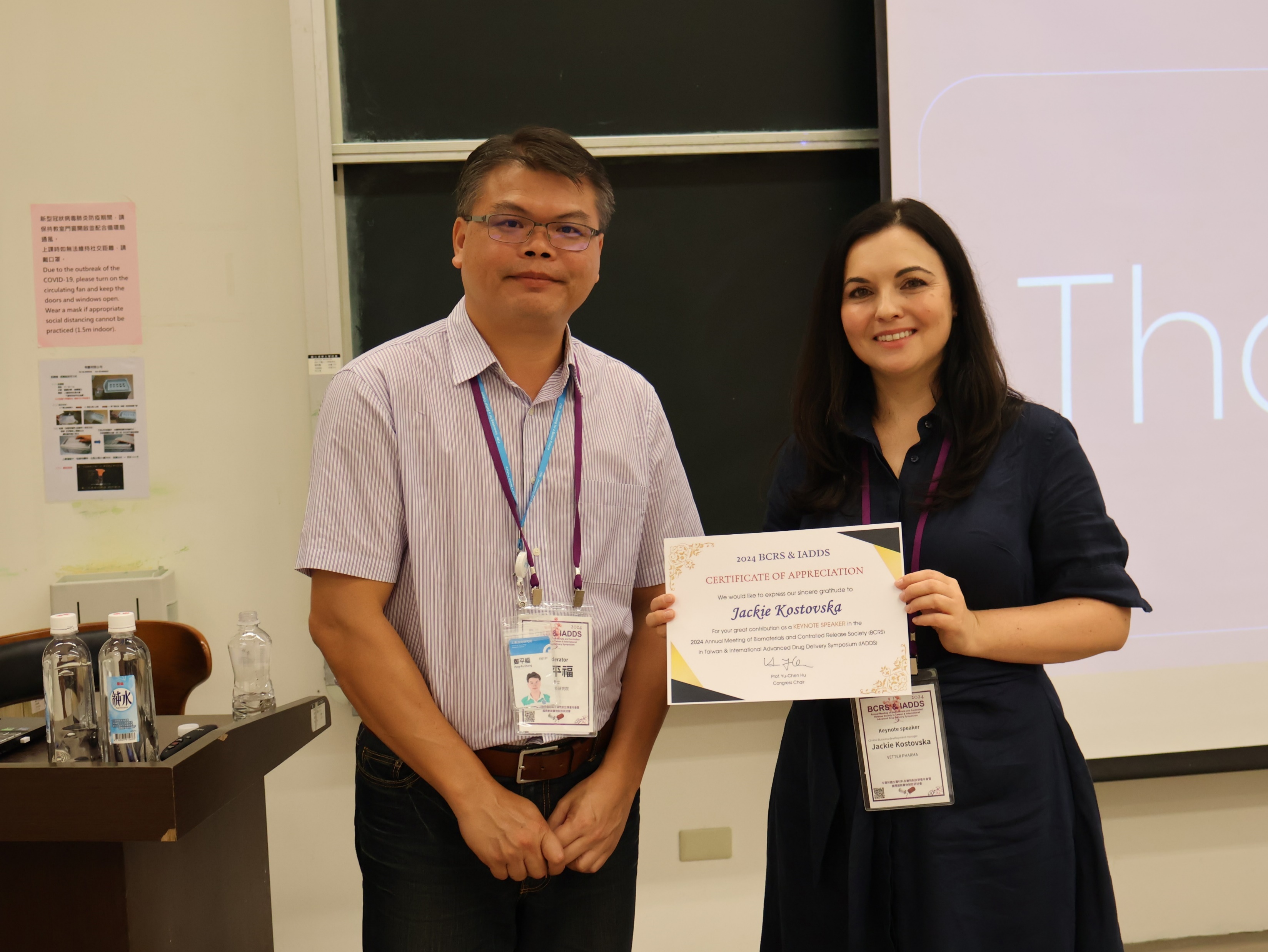 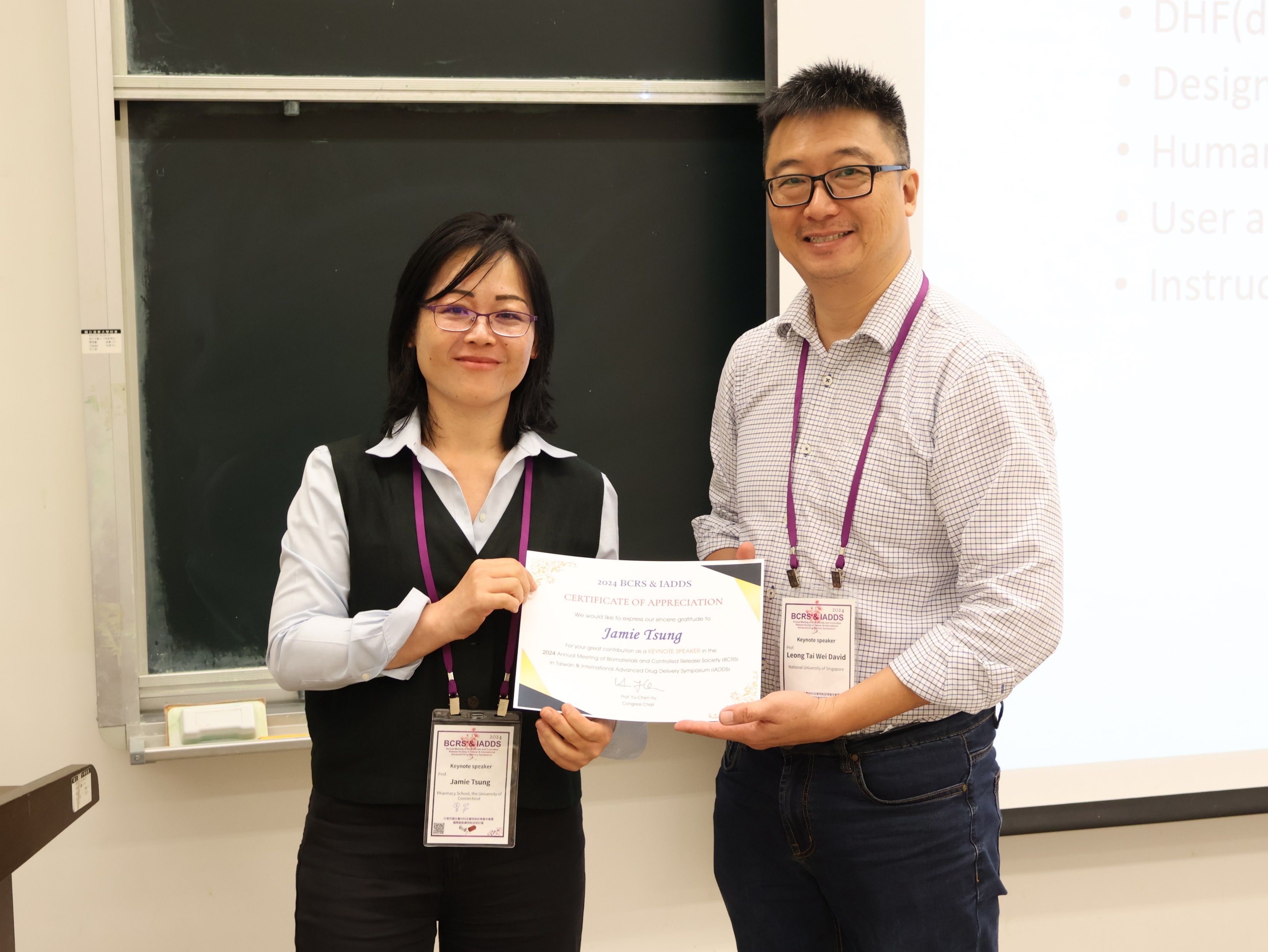 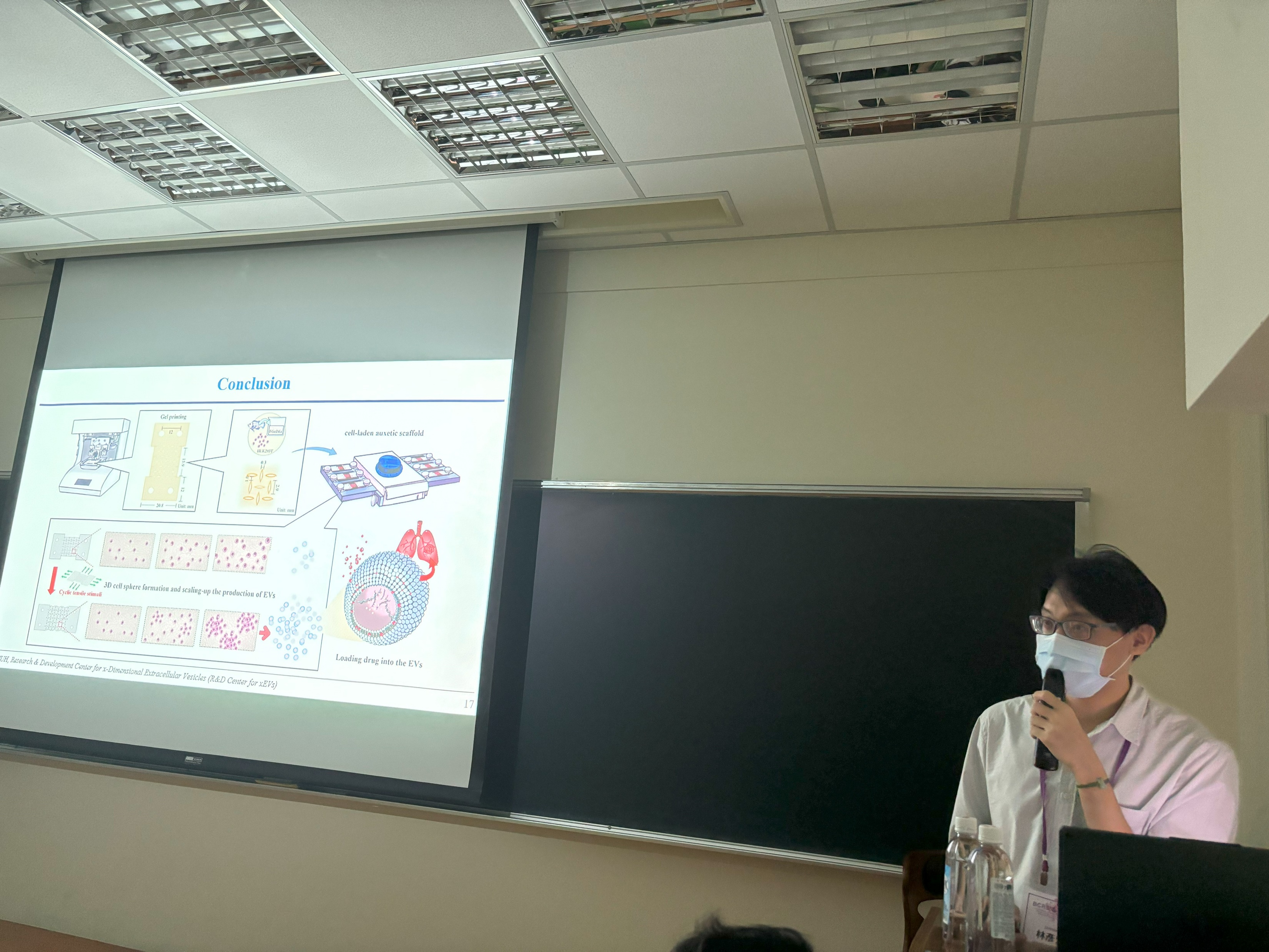 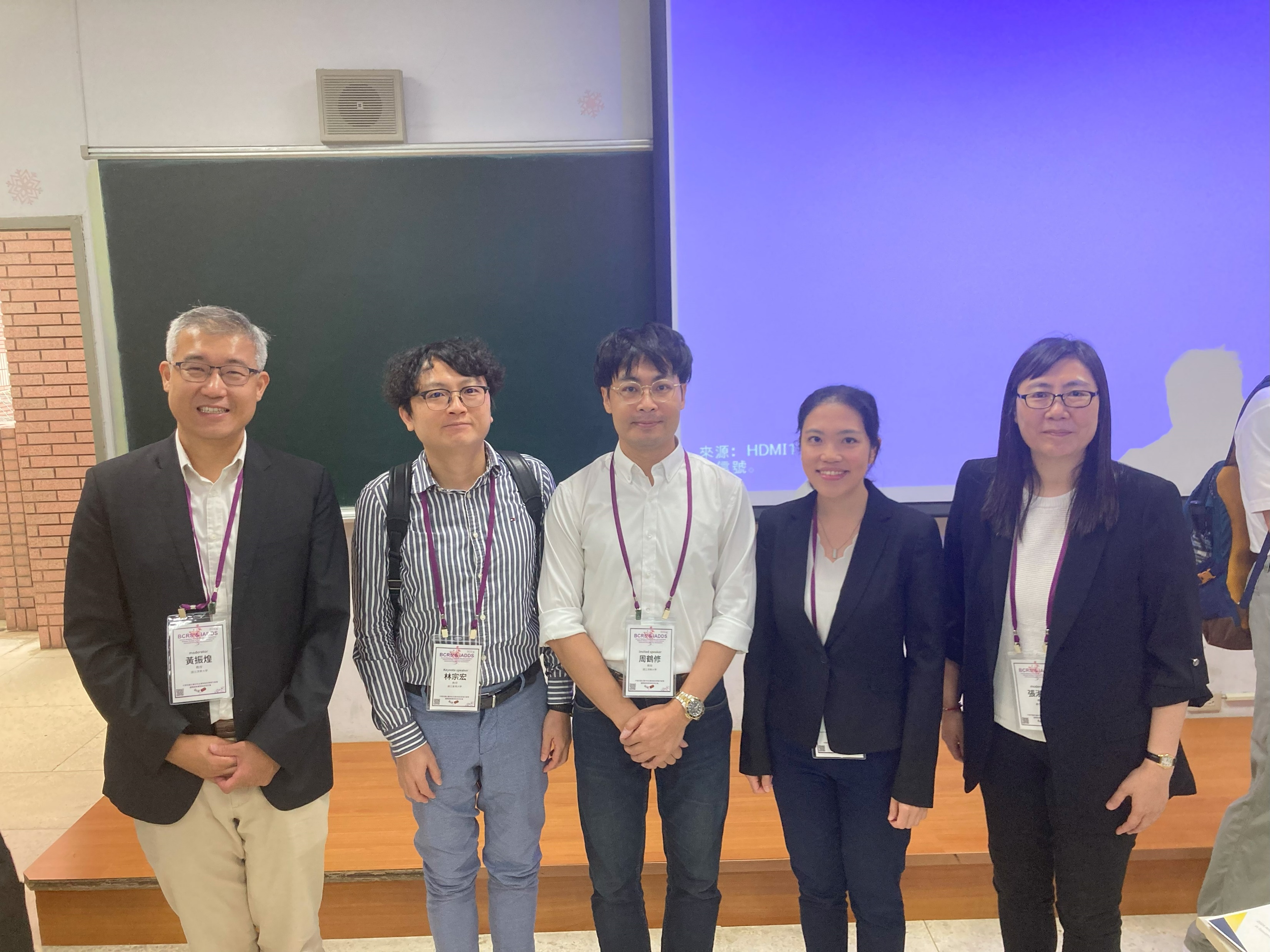 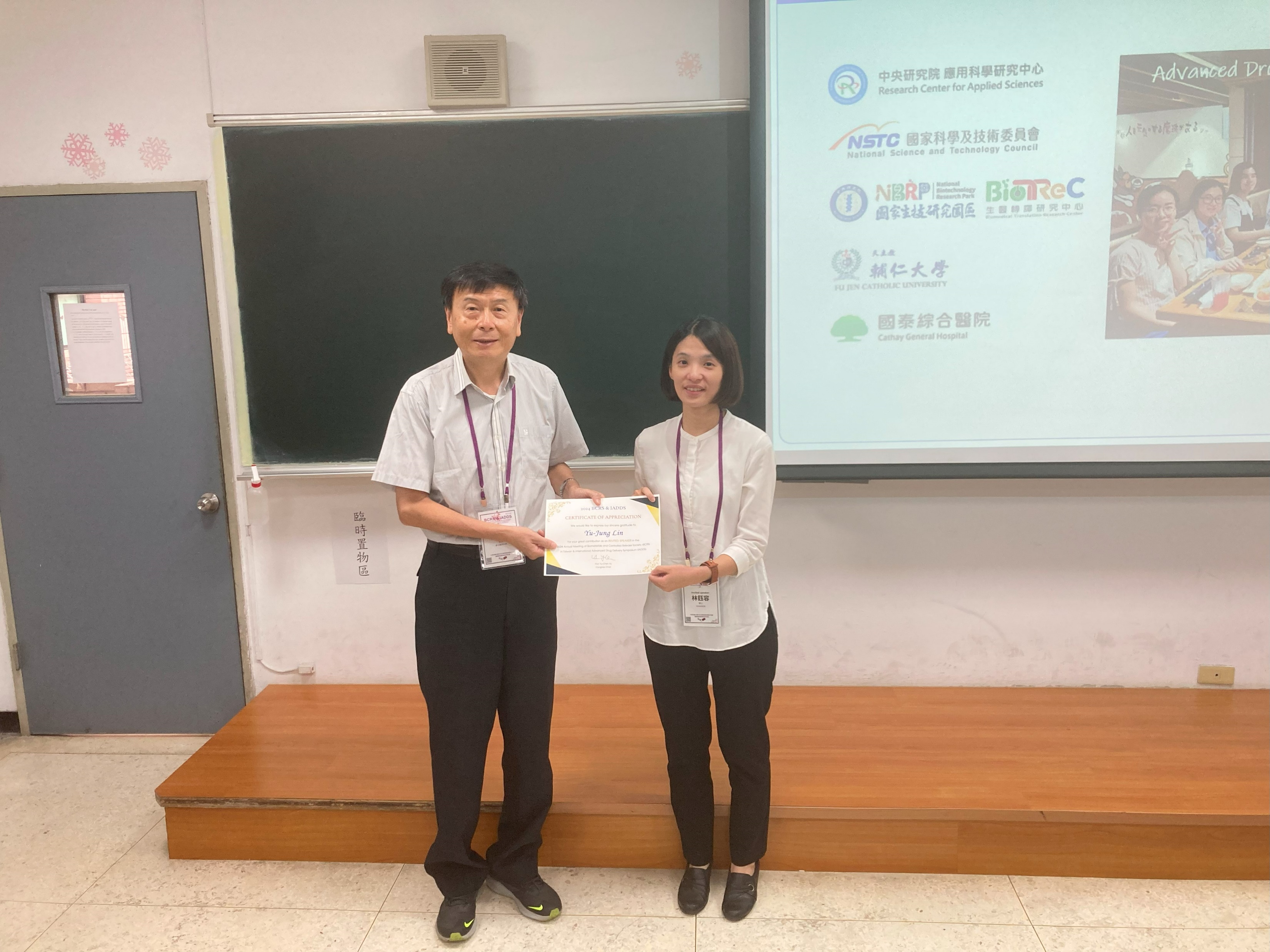 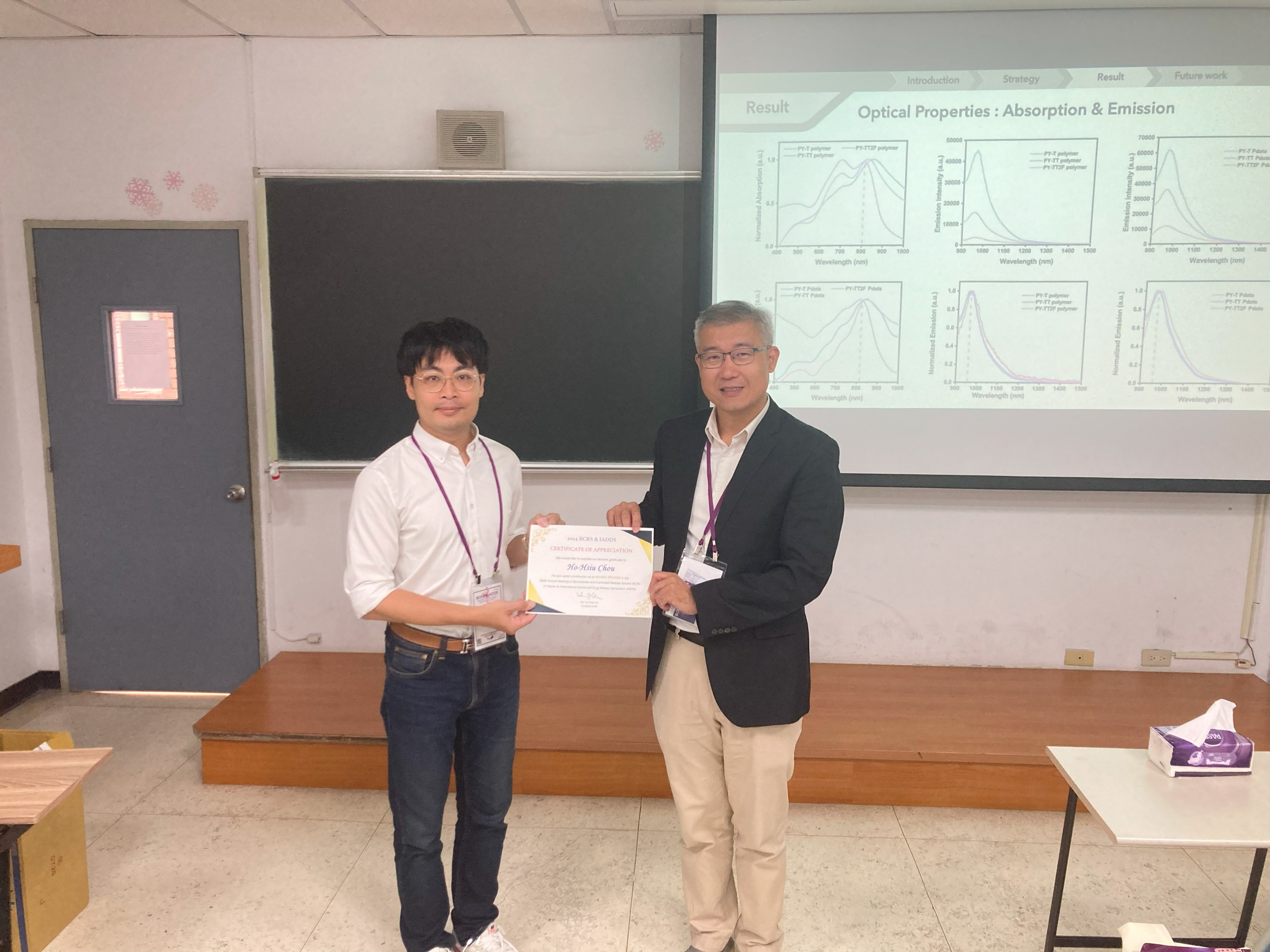 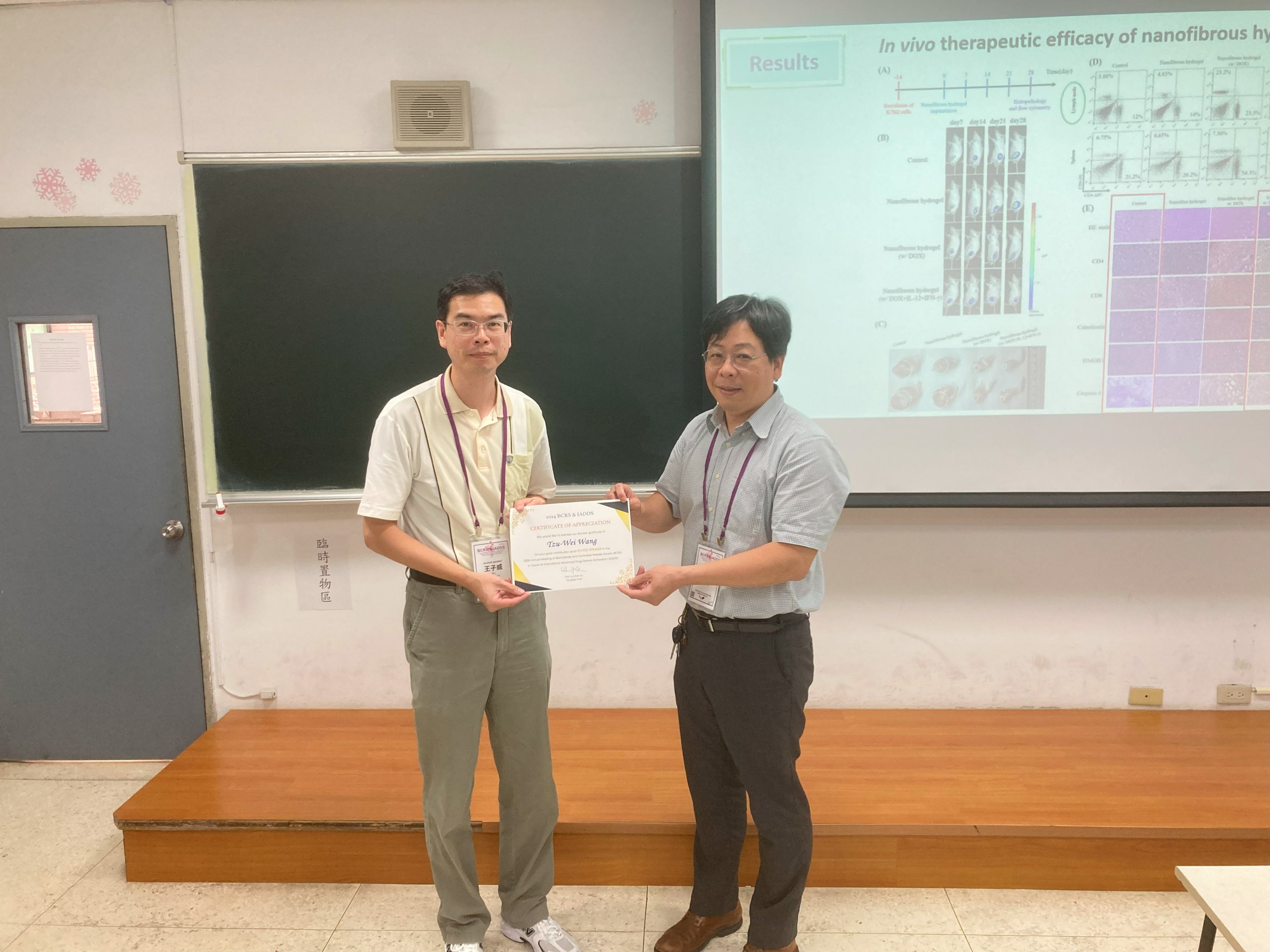 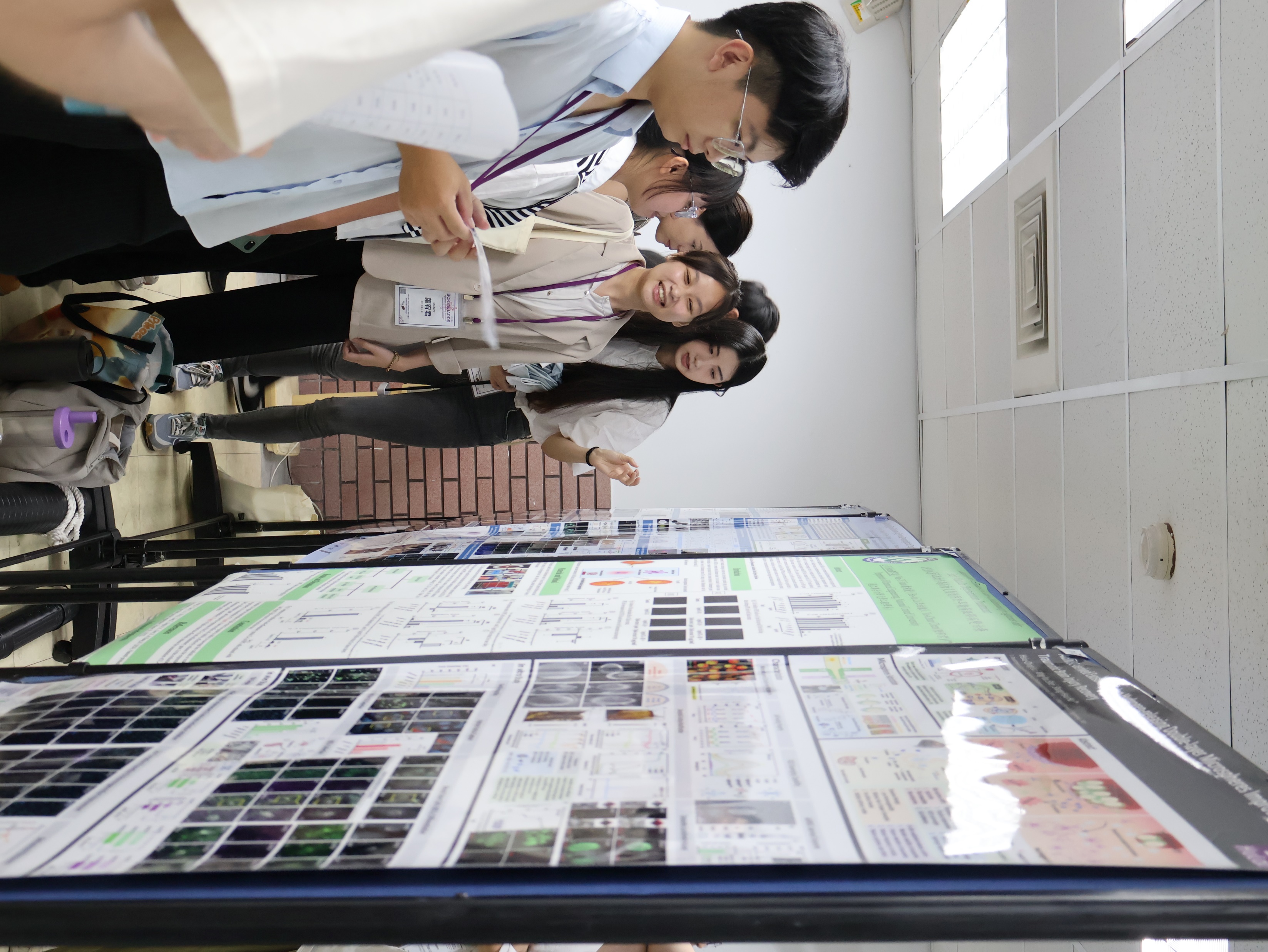 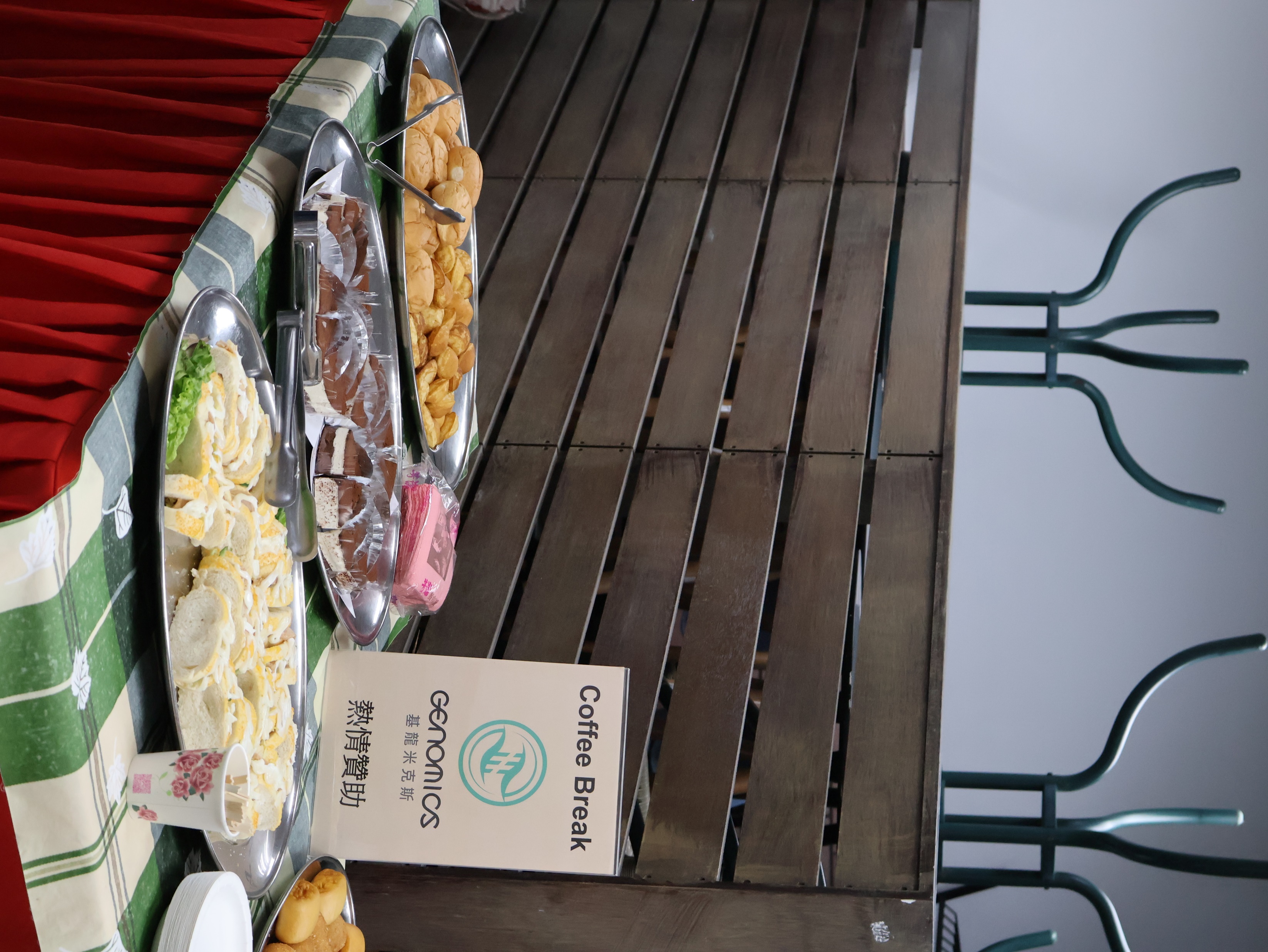 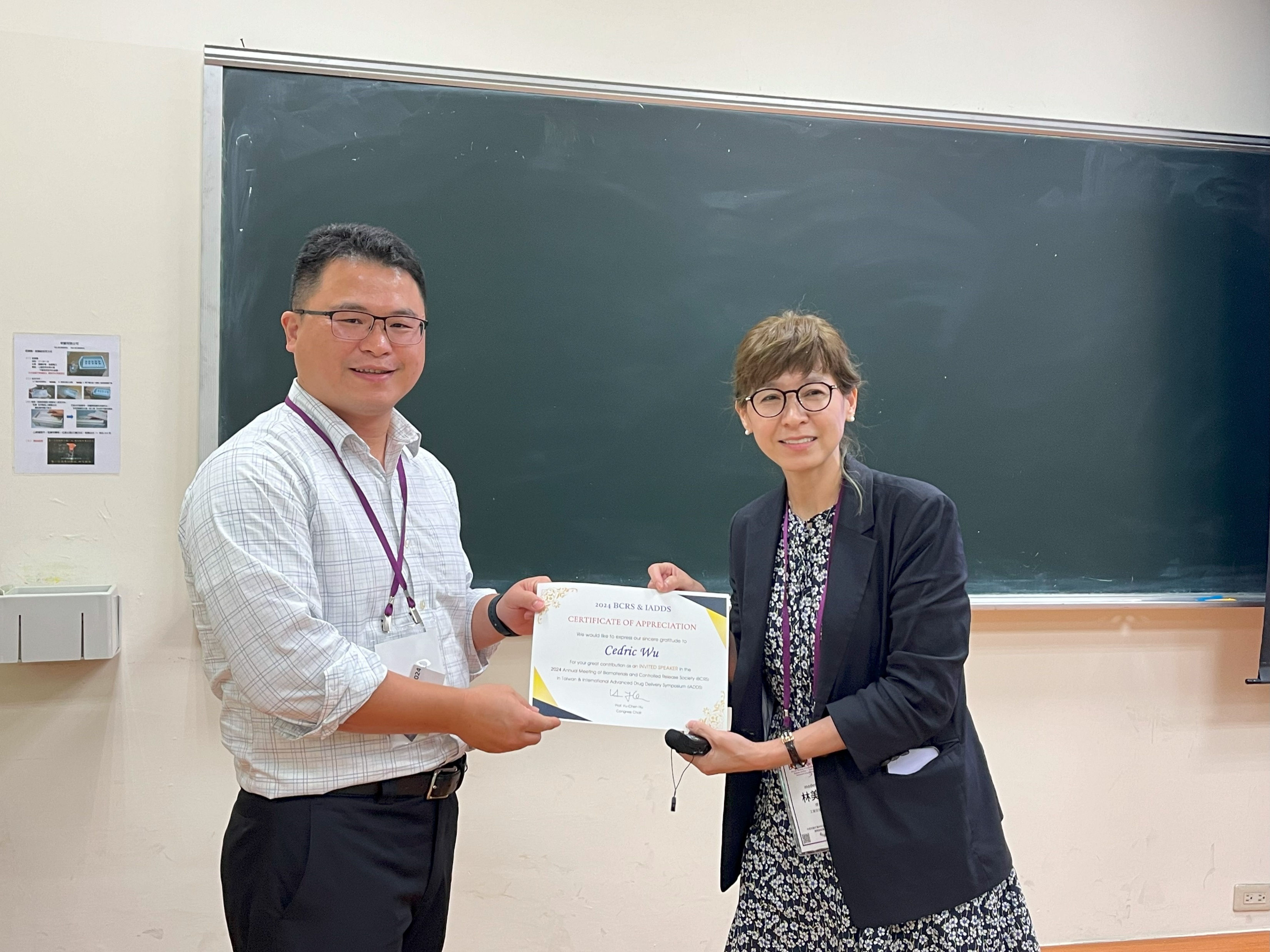 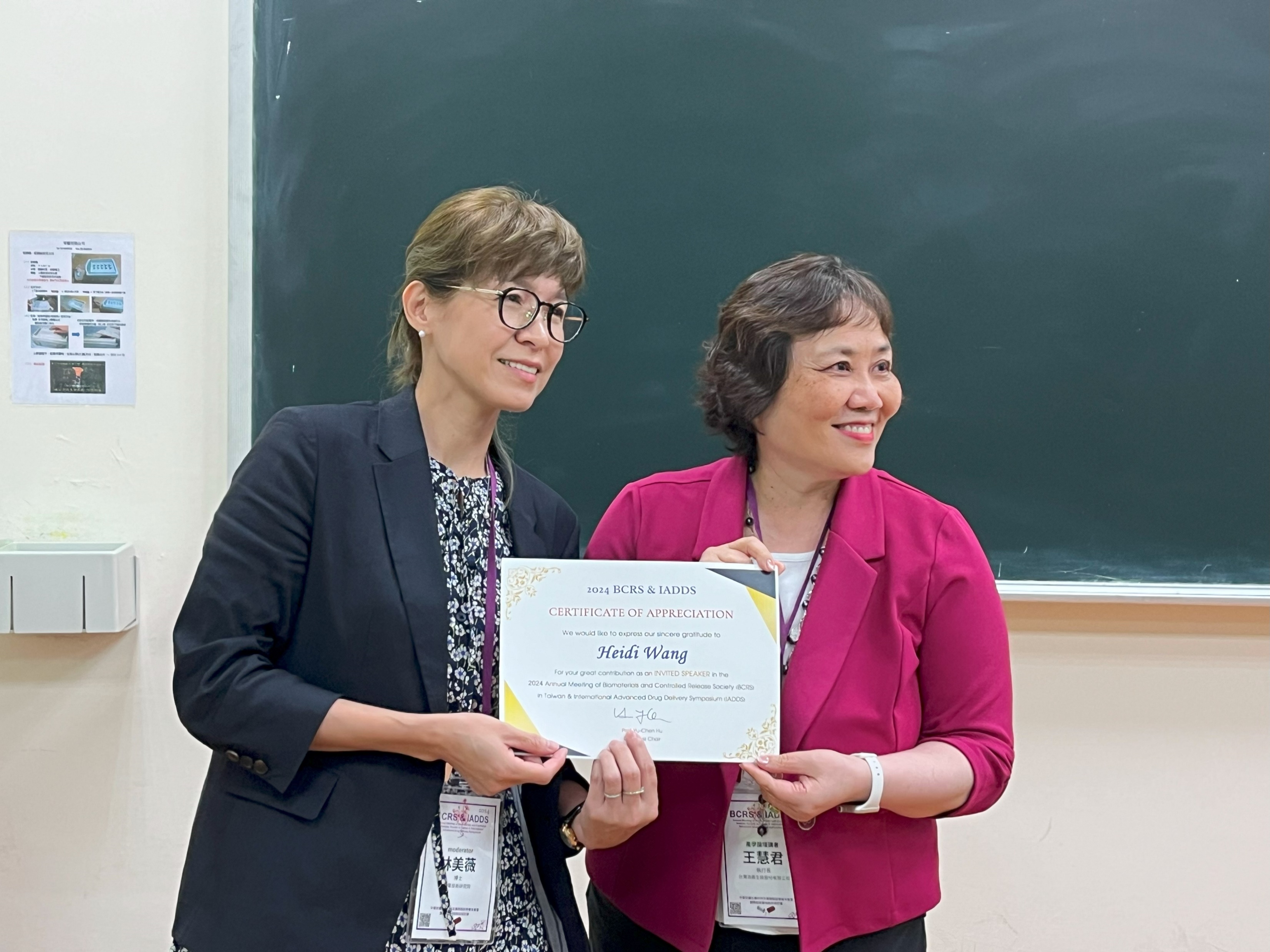 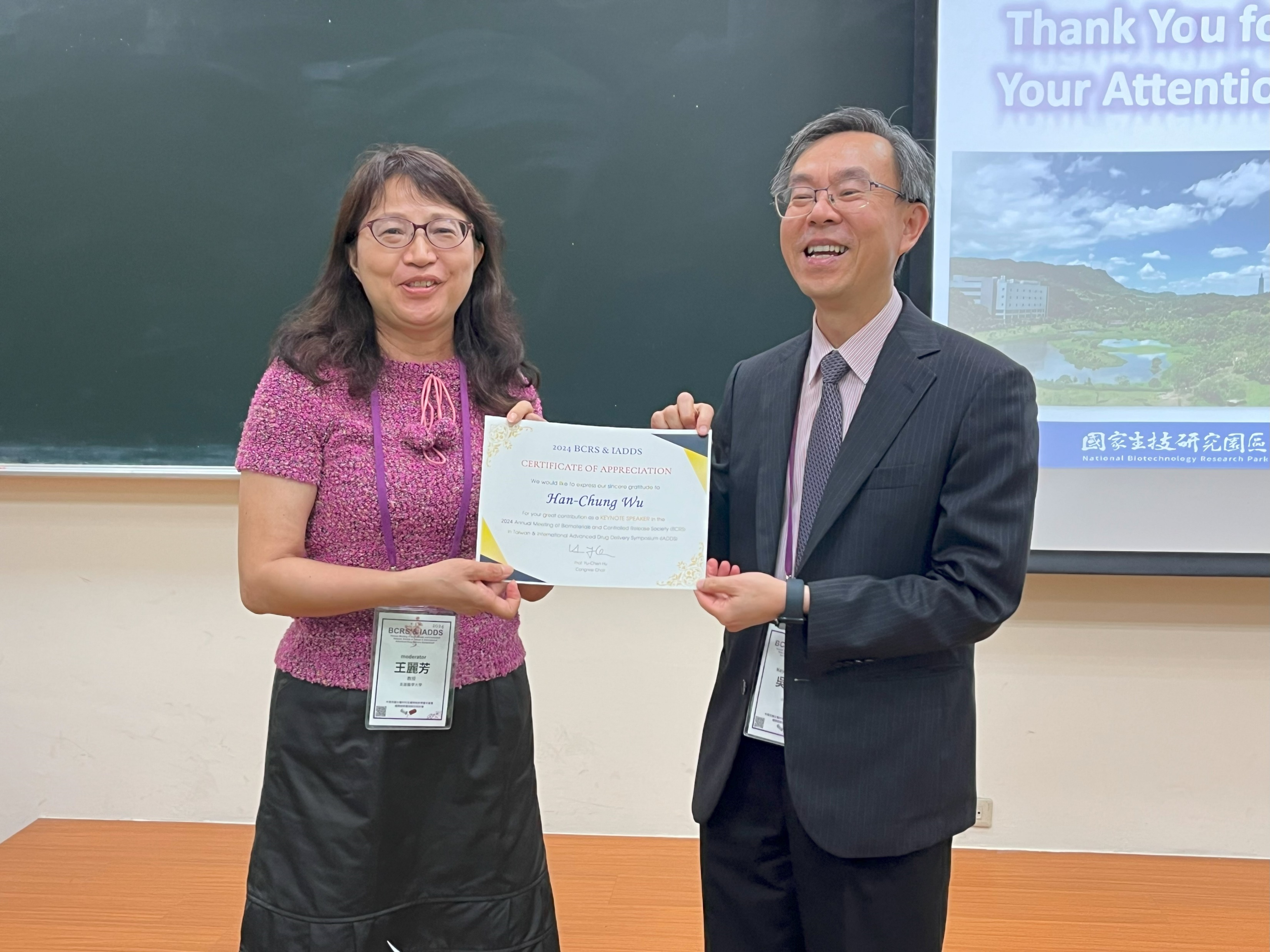 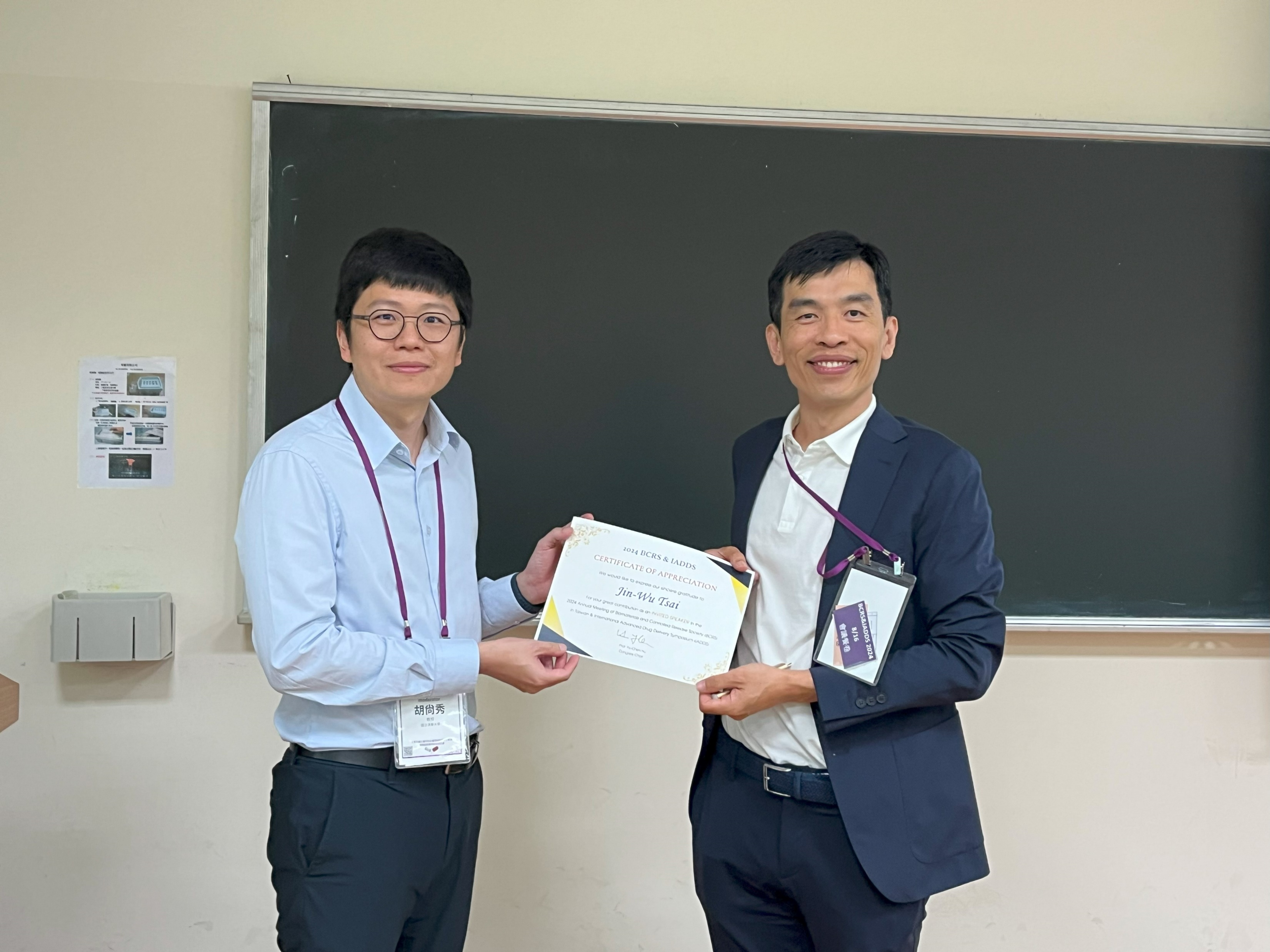 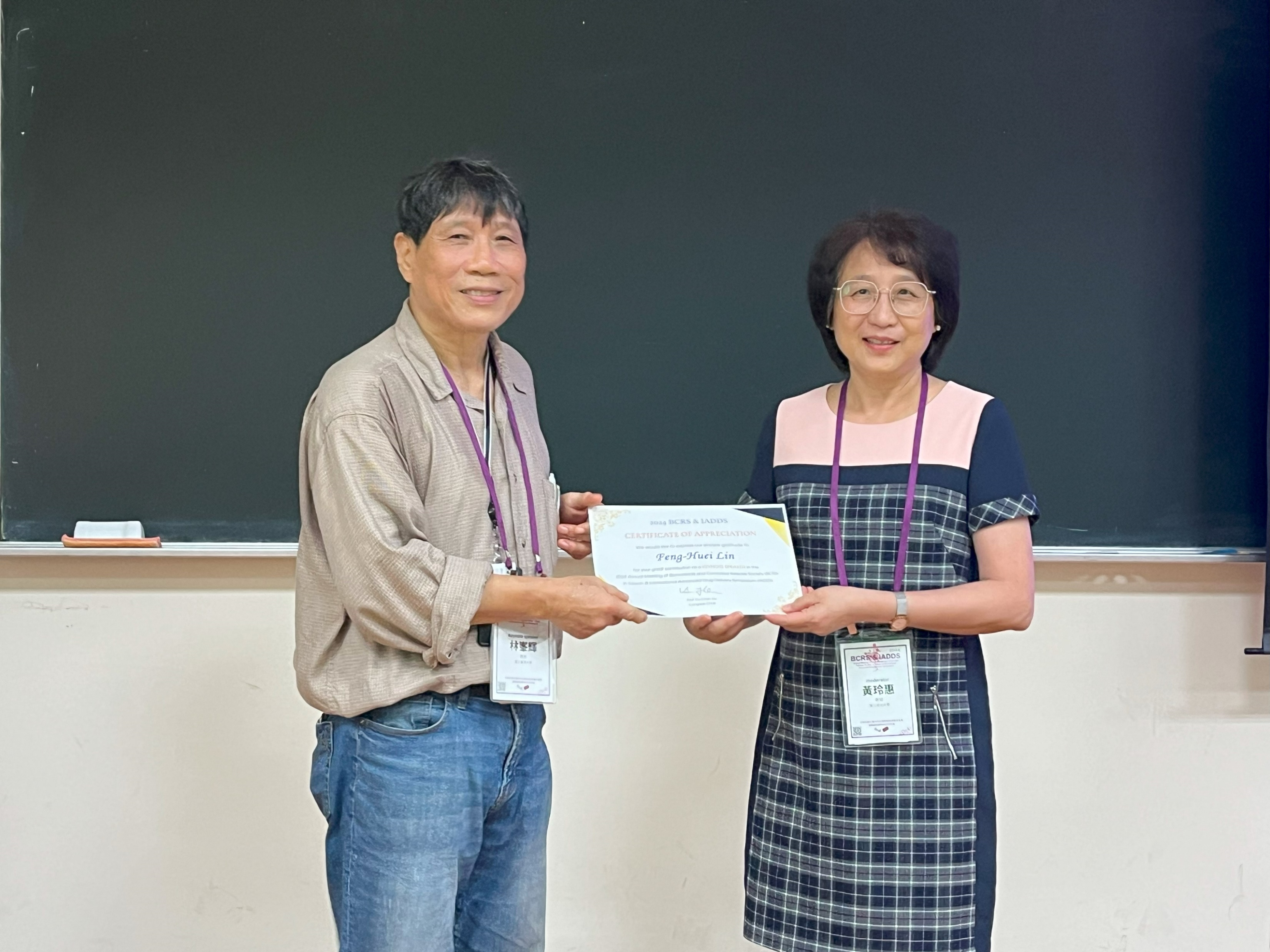 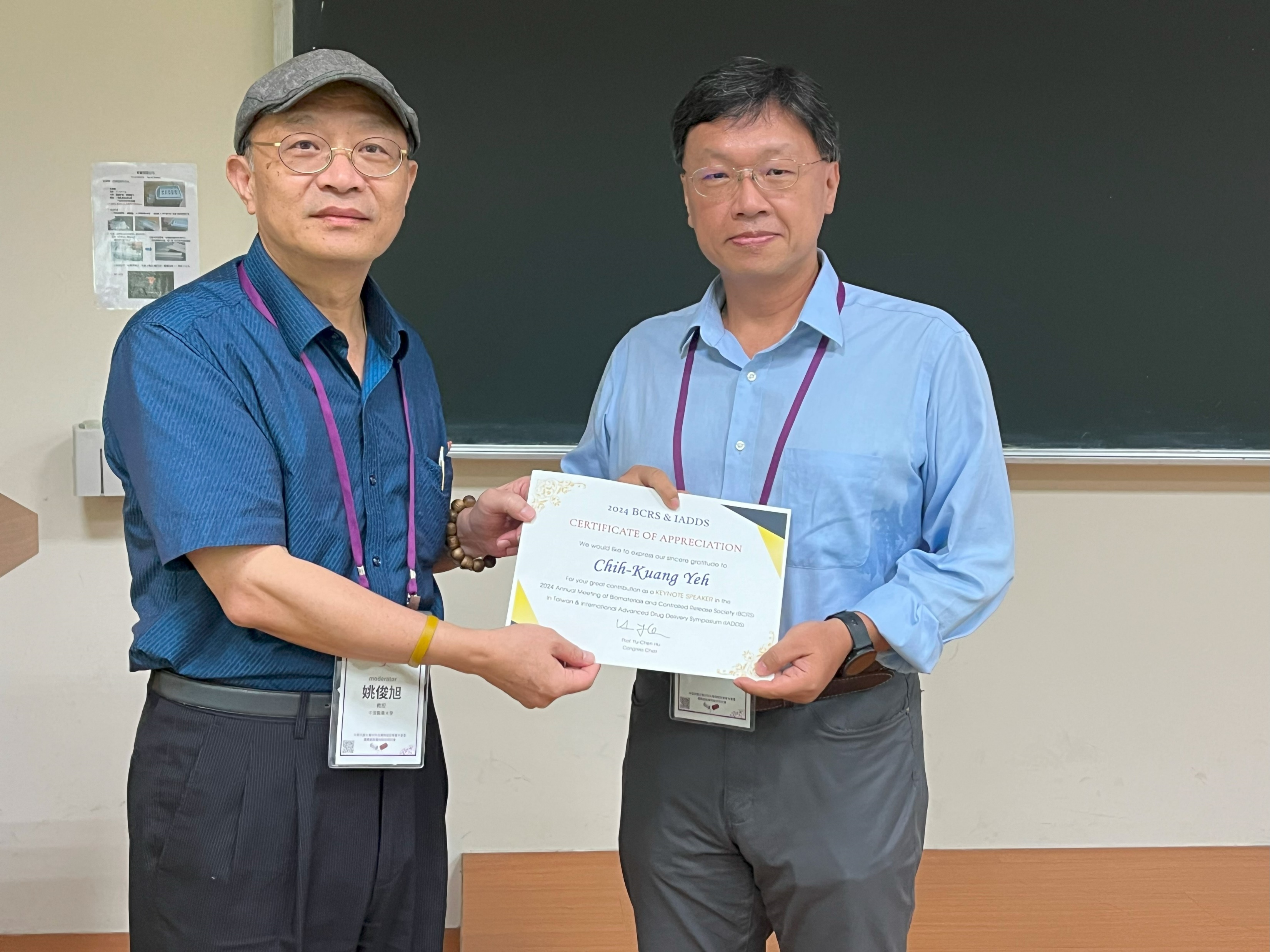 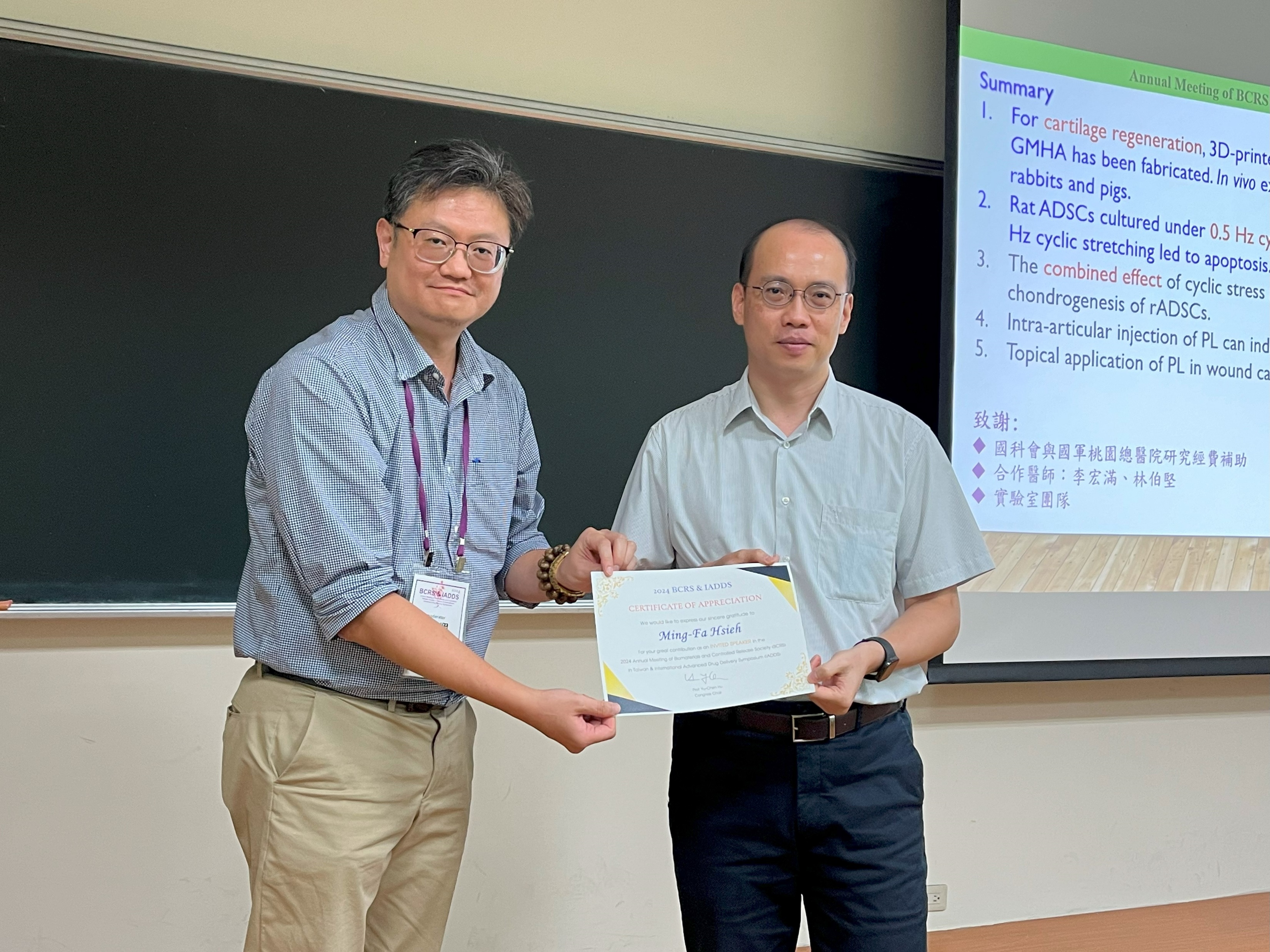 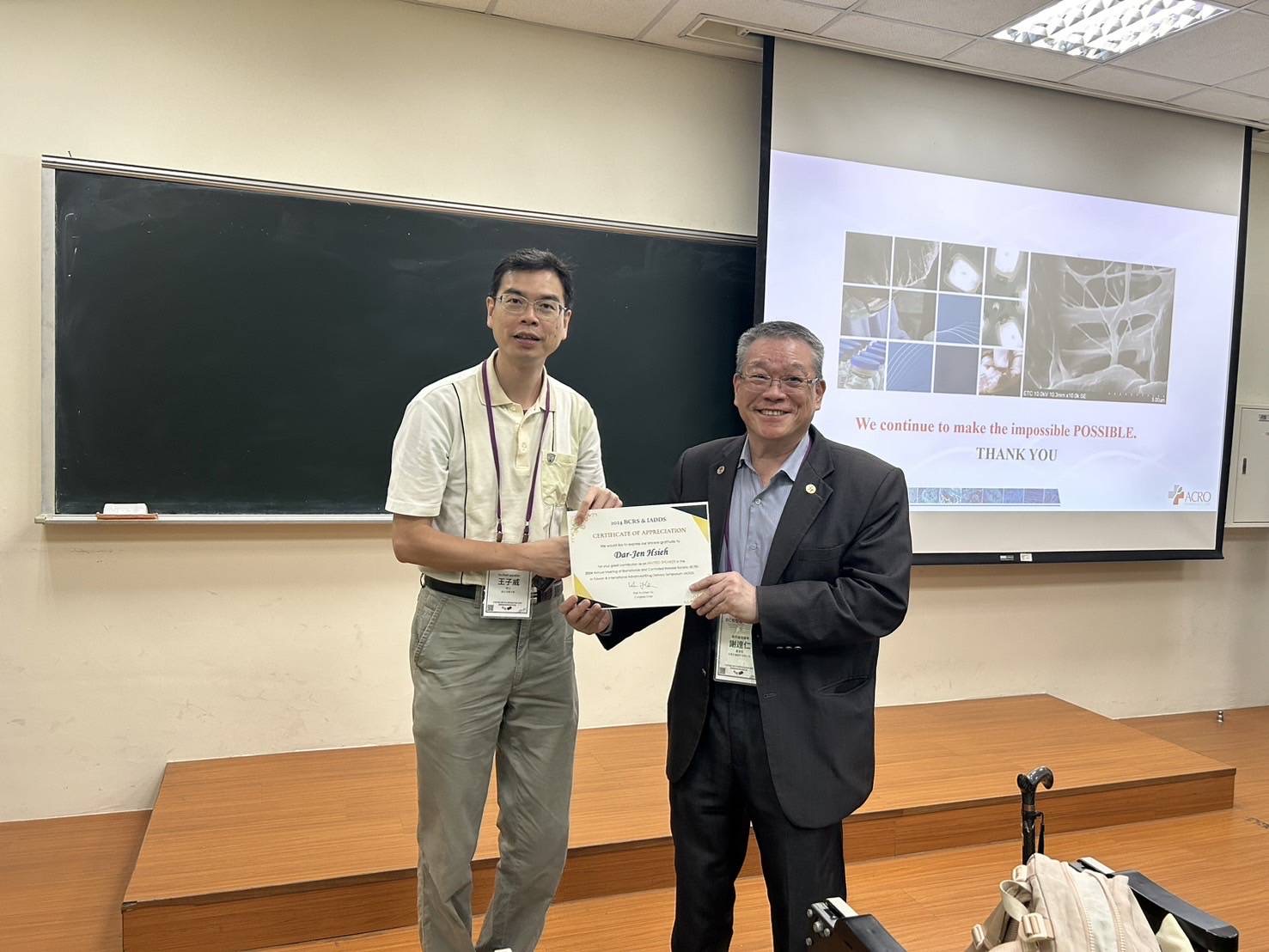 會員大會
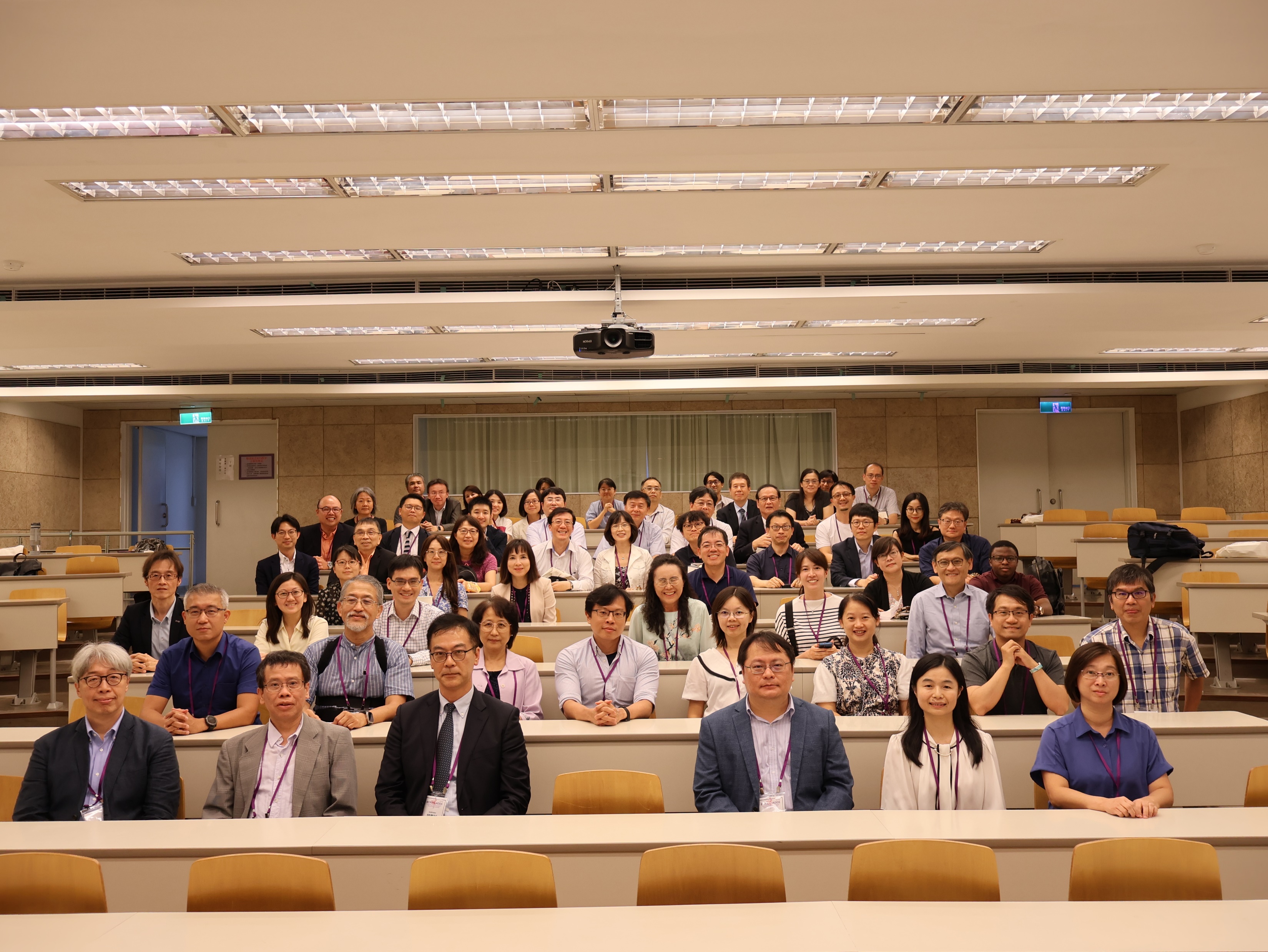 結餘:2916594- 2502433 = 414161
~感謝金主贊助~
贊助費:
~感謝金主贊助~
補助款:
~感謝金主贊助~
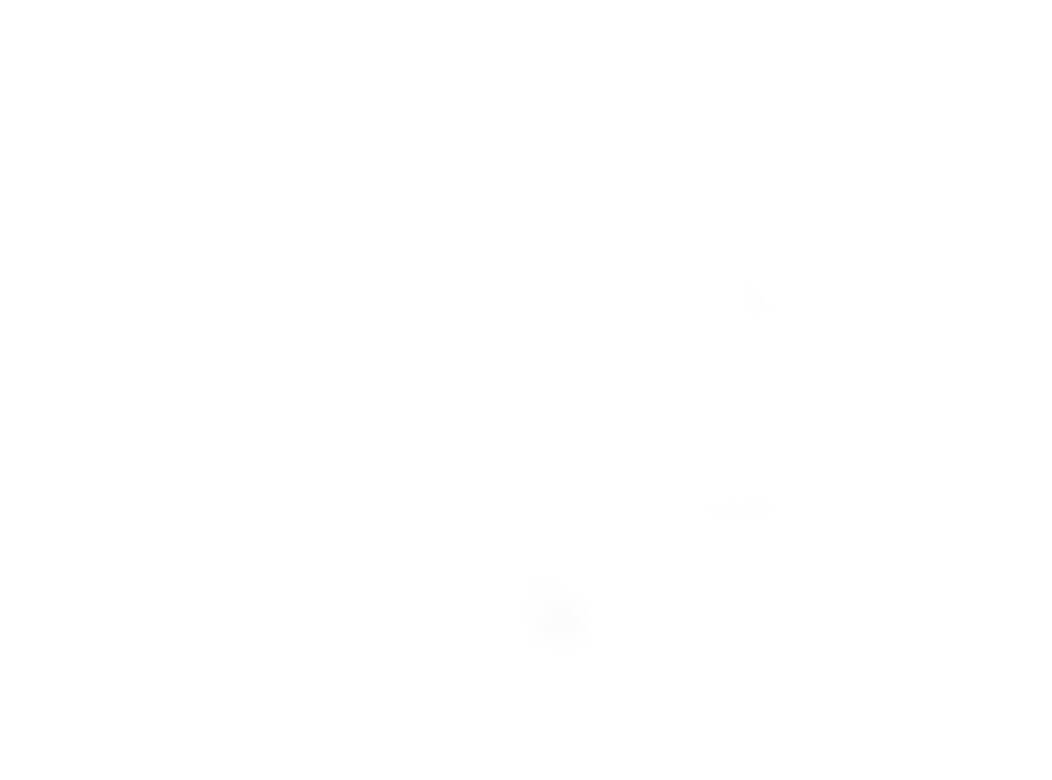 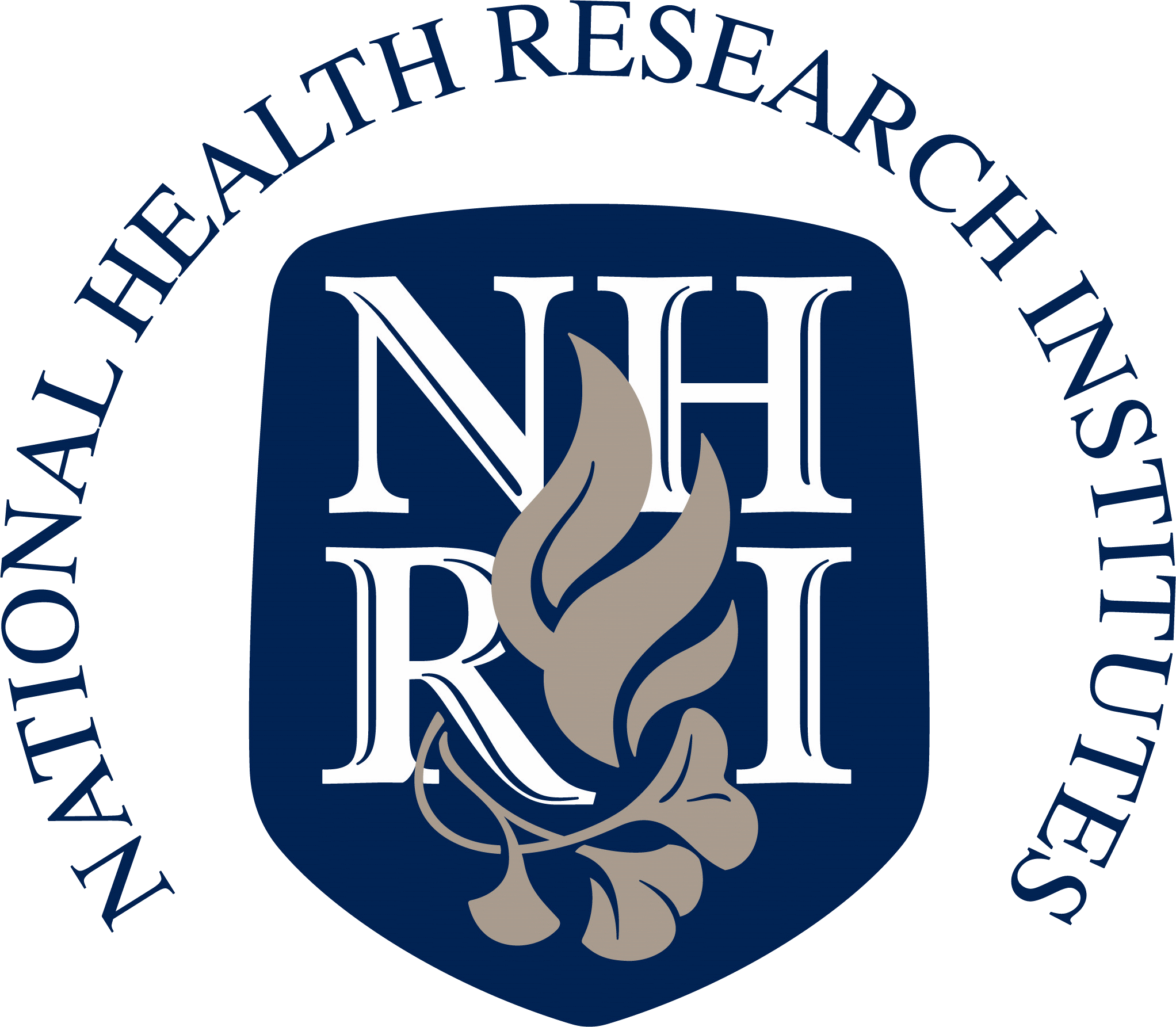 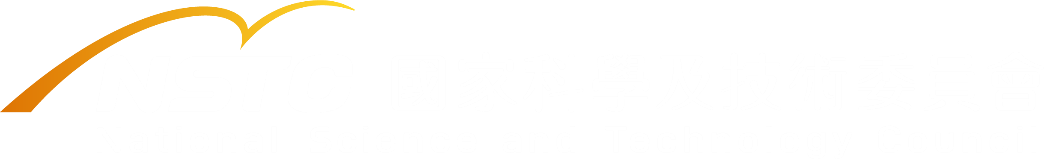 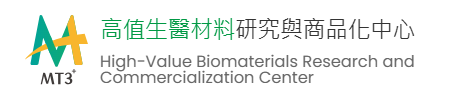 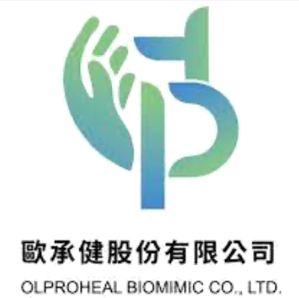 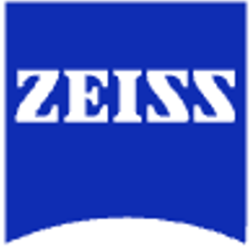 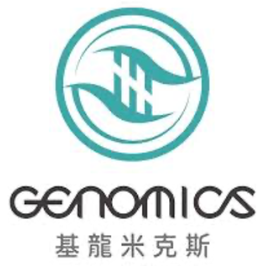 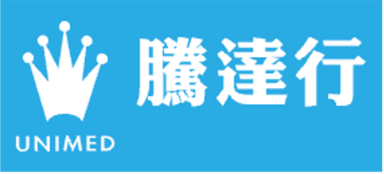 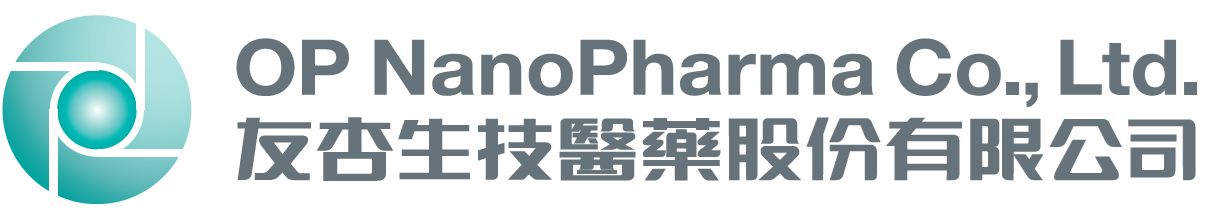 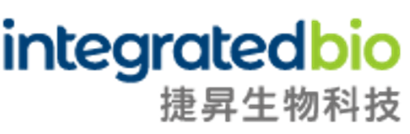 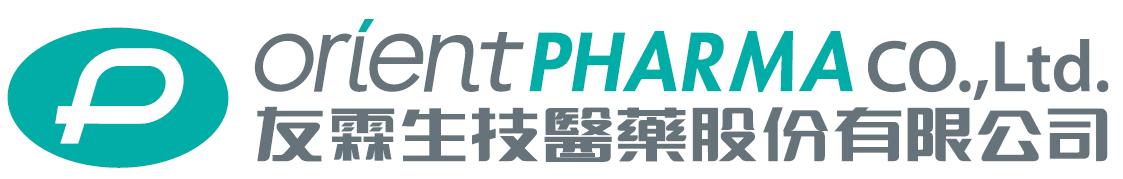 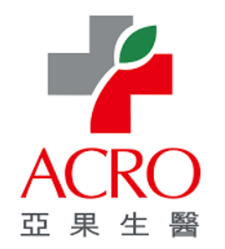 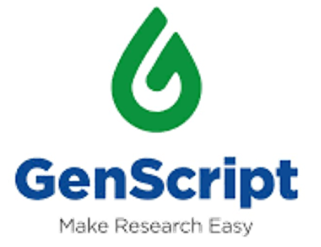 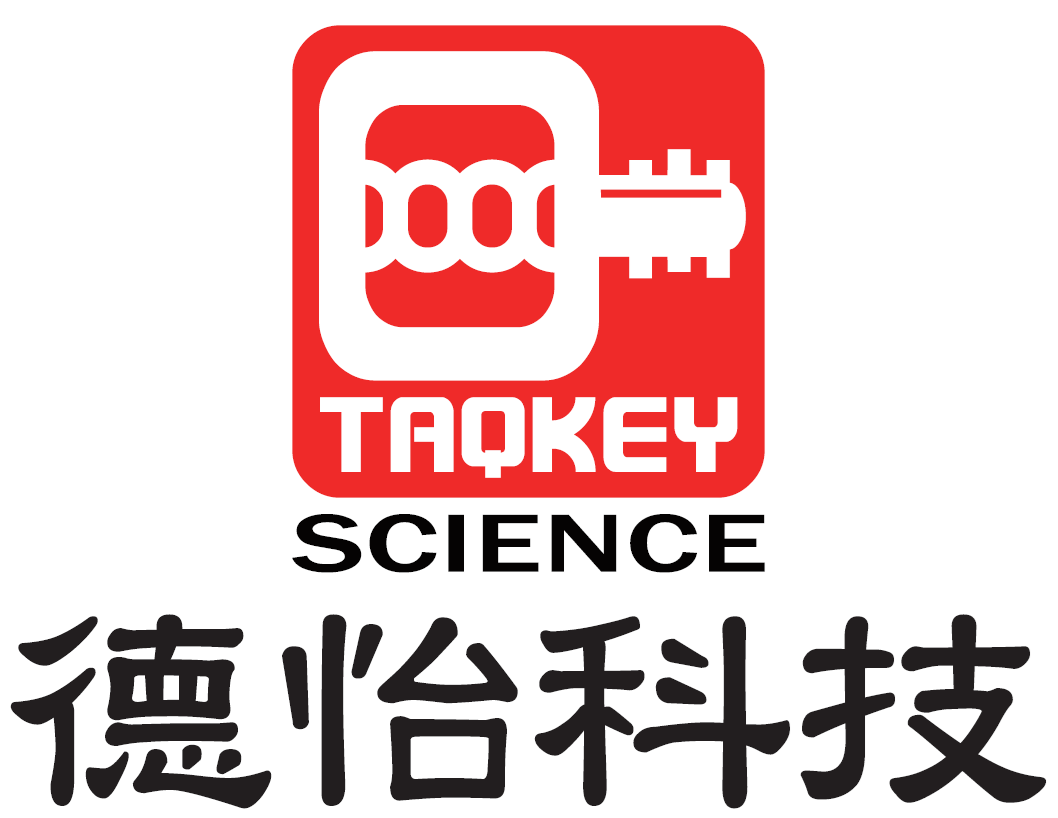 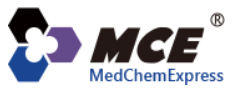 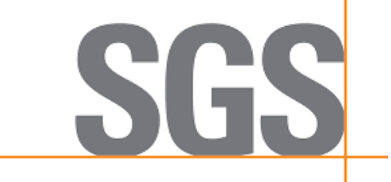 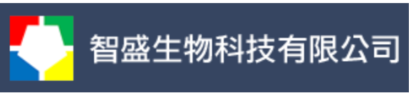 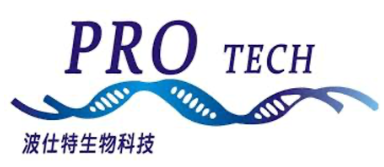 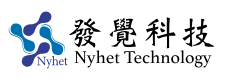 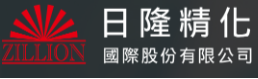 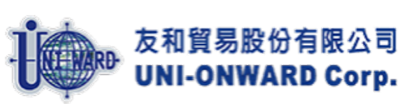 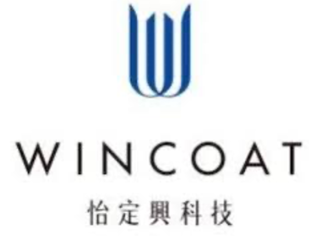 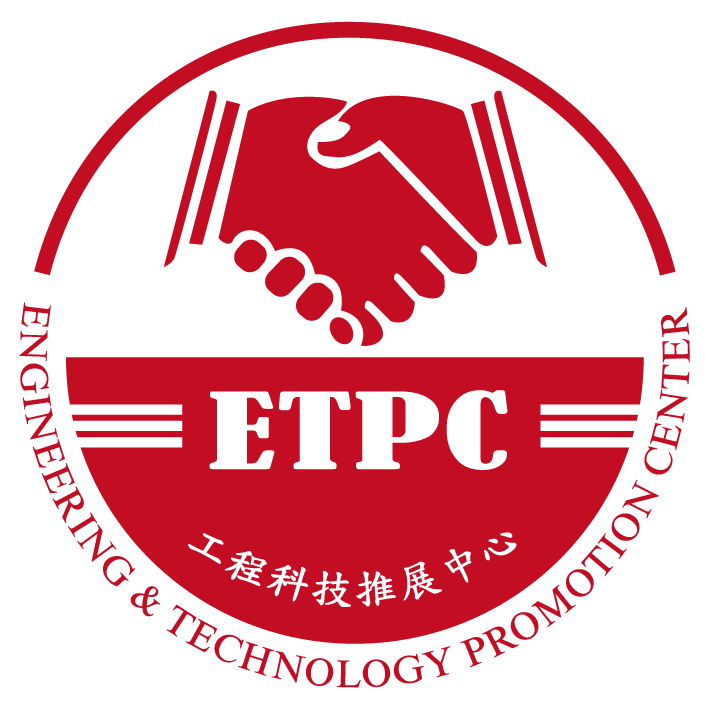 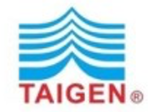 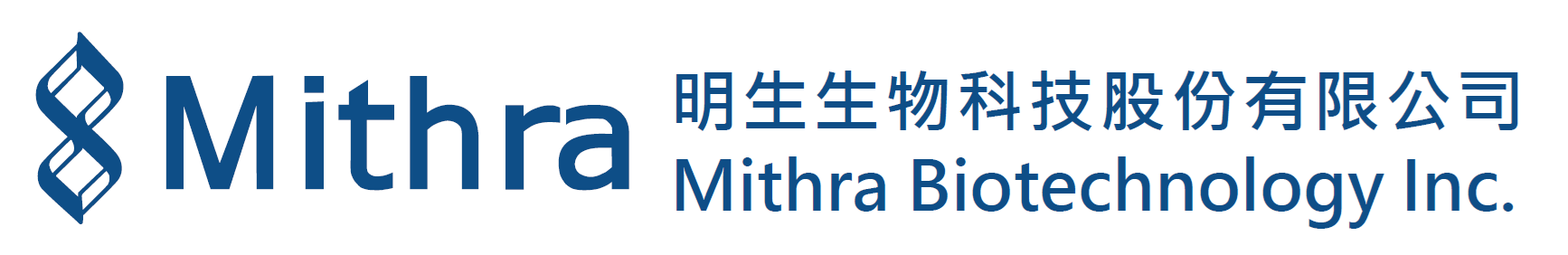 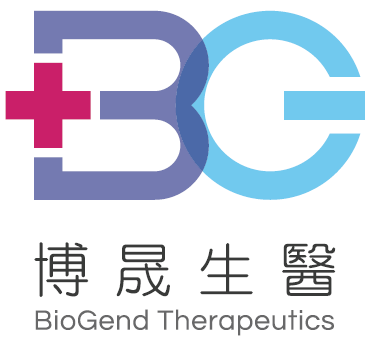 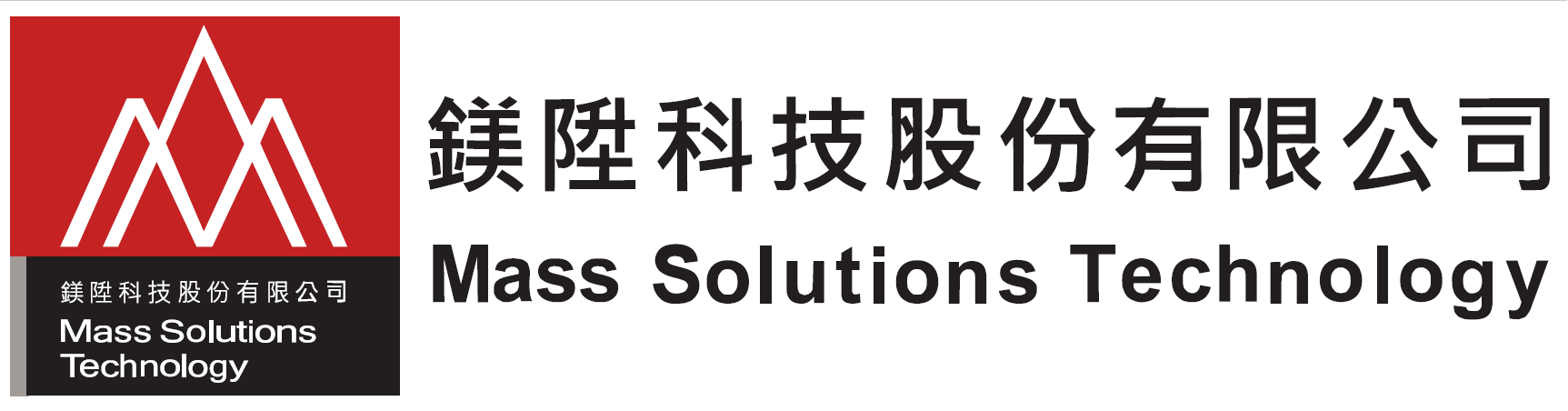 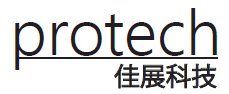 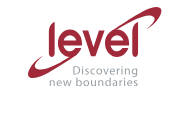 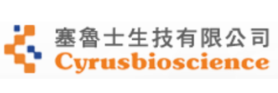 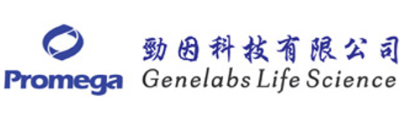 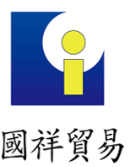 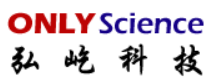 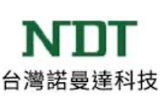 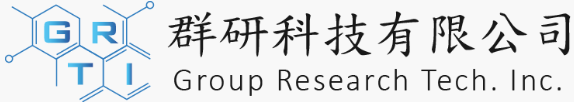 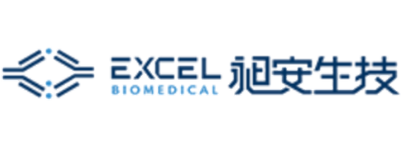 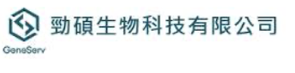 研究學者獎:
林宗宏教授
劉澤英教授(陳三元教授代領)
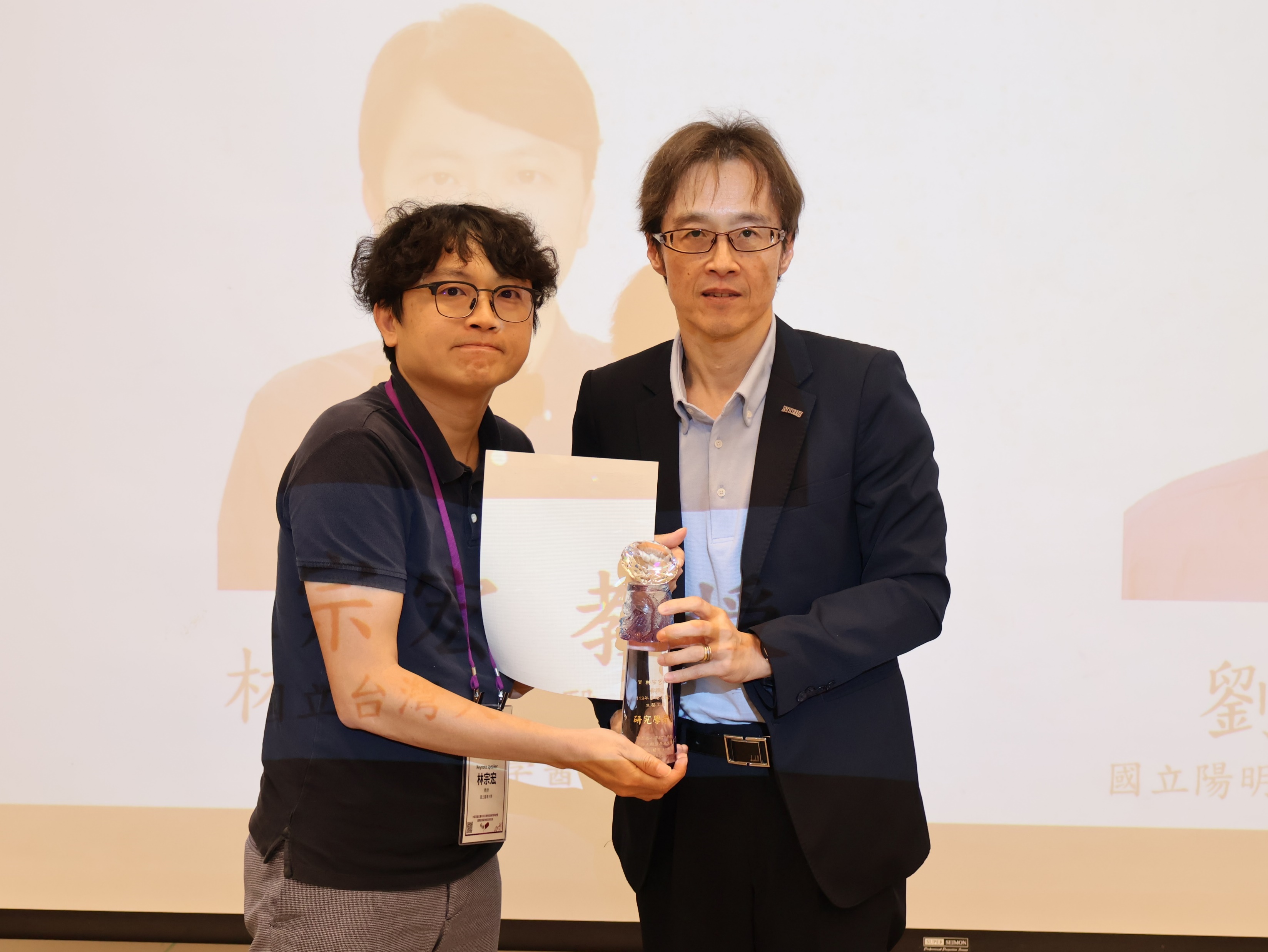 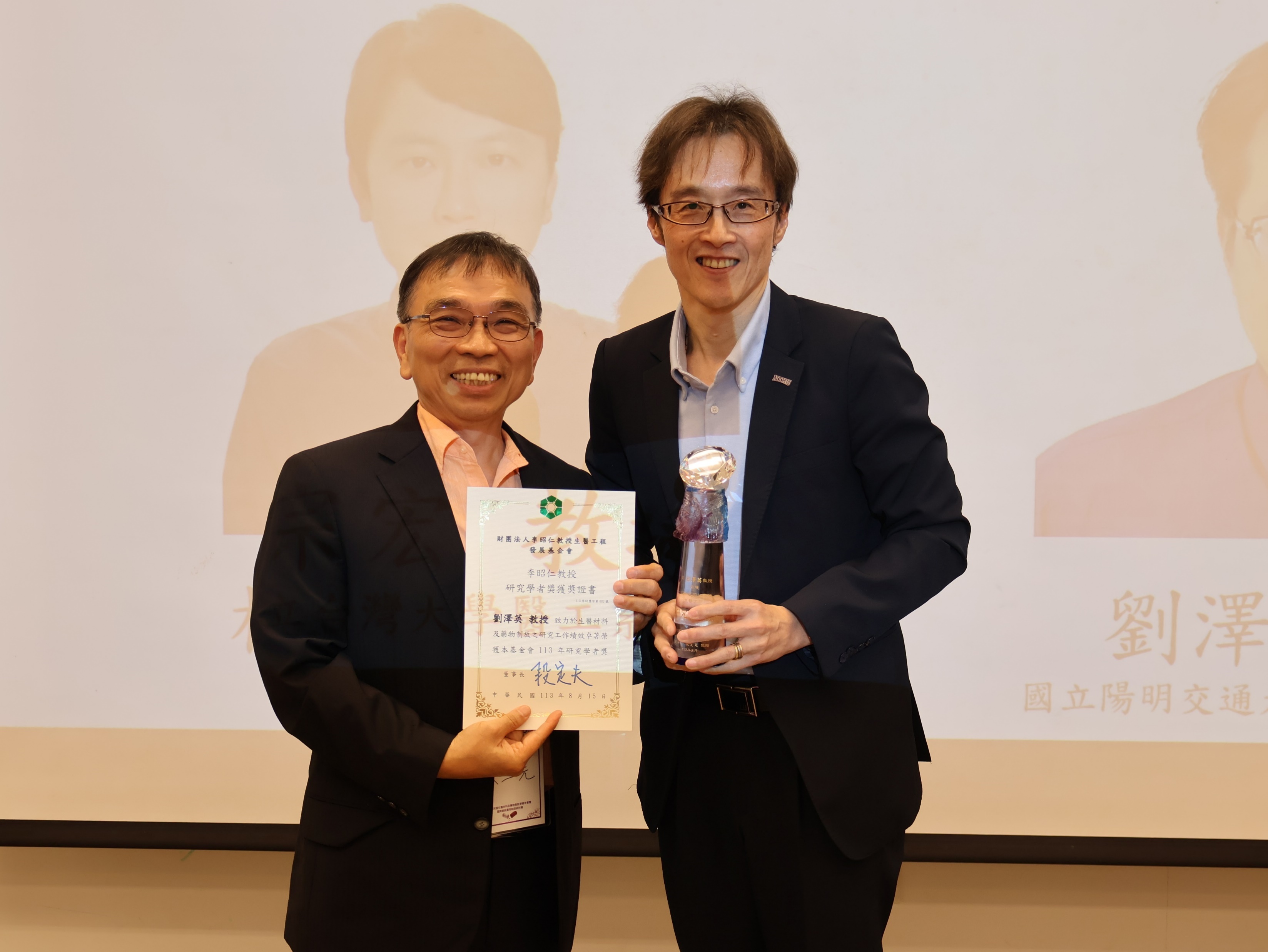 李亦淇教授
陳韻晶教授
生醫工程獎:
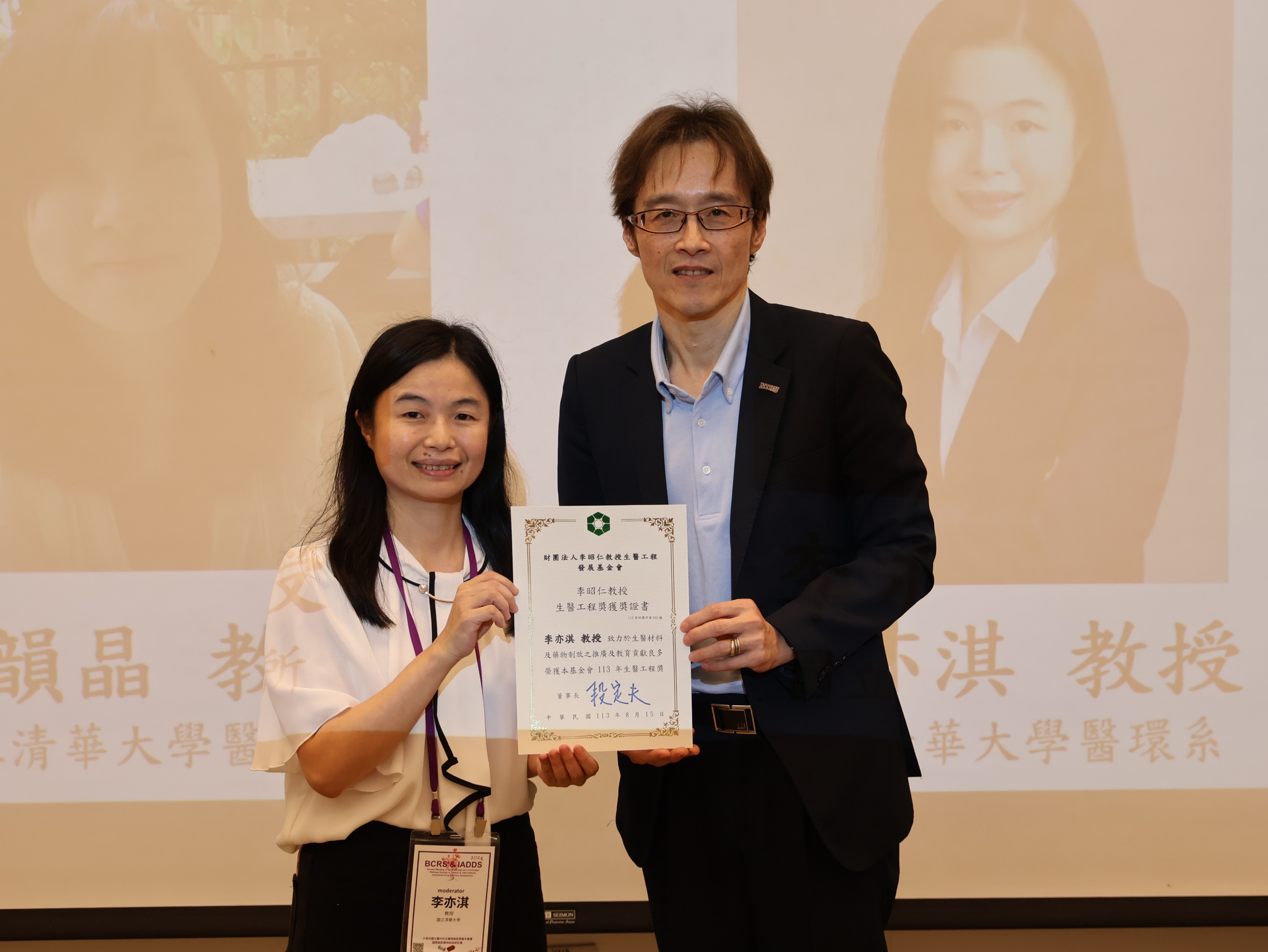 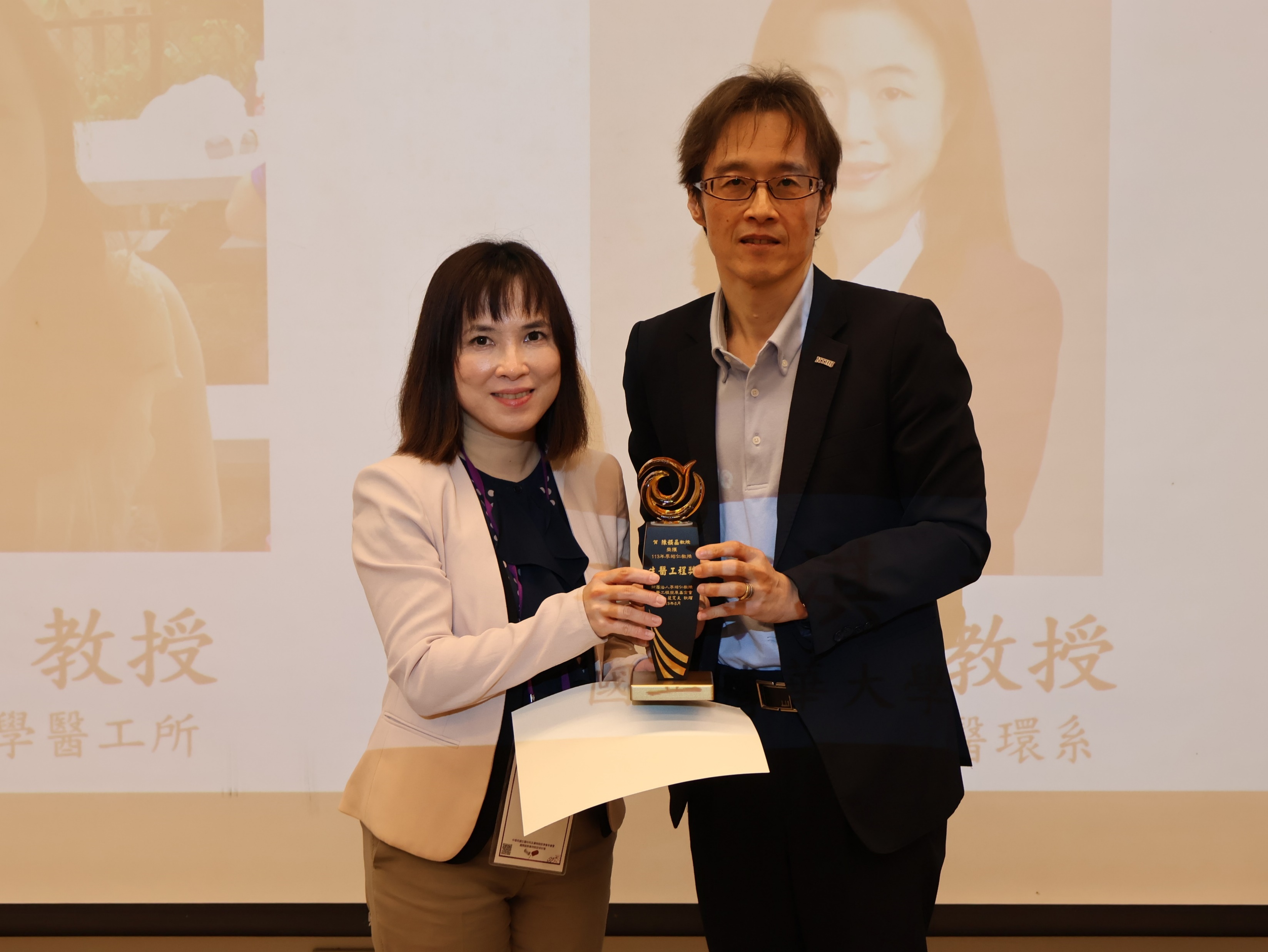 YIC年輕學者獎:
國立清華大學化工系 穆宣佑博士
國立清華大學醫環系 朱麗安教授
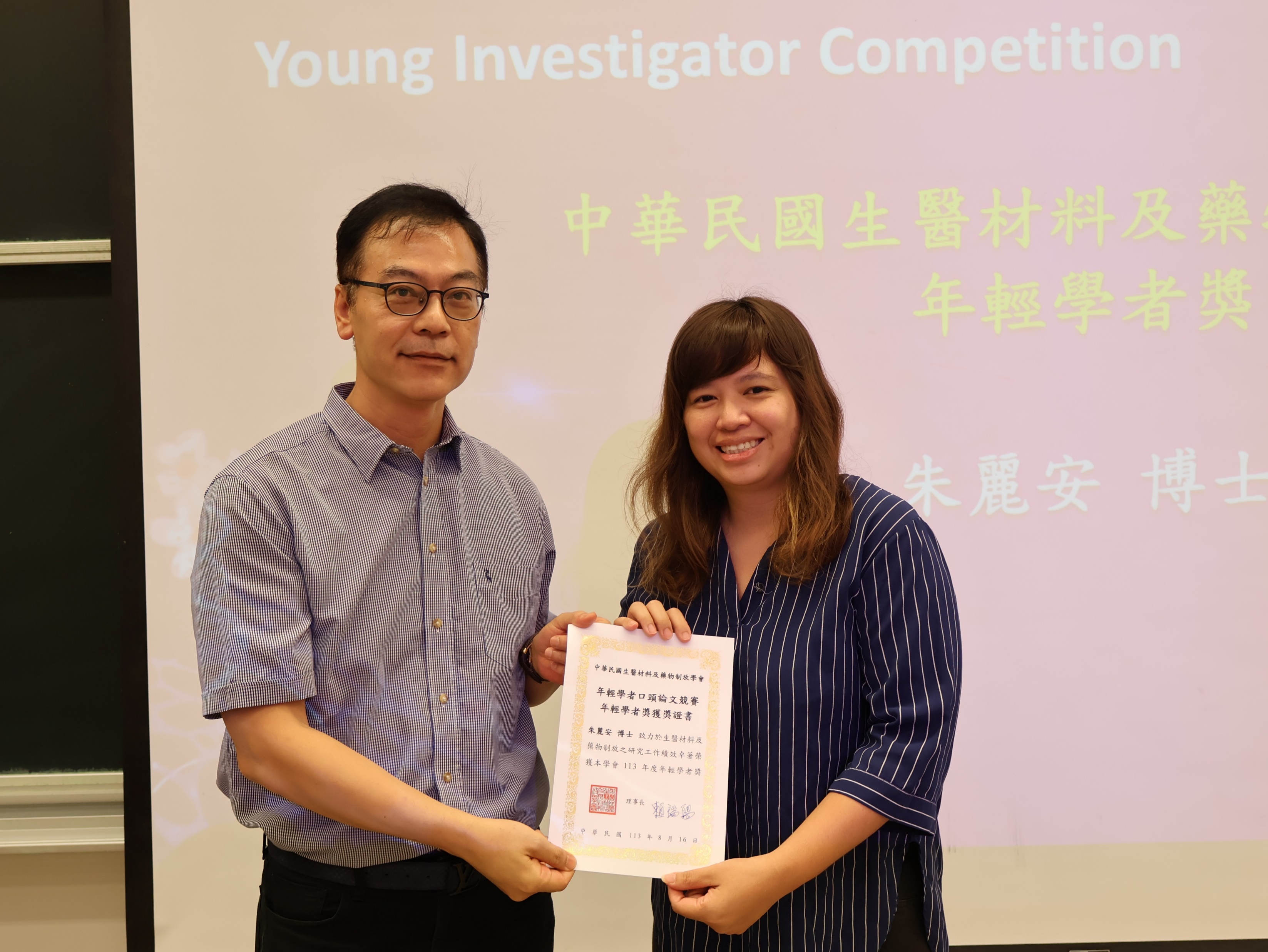 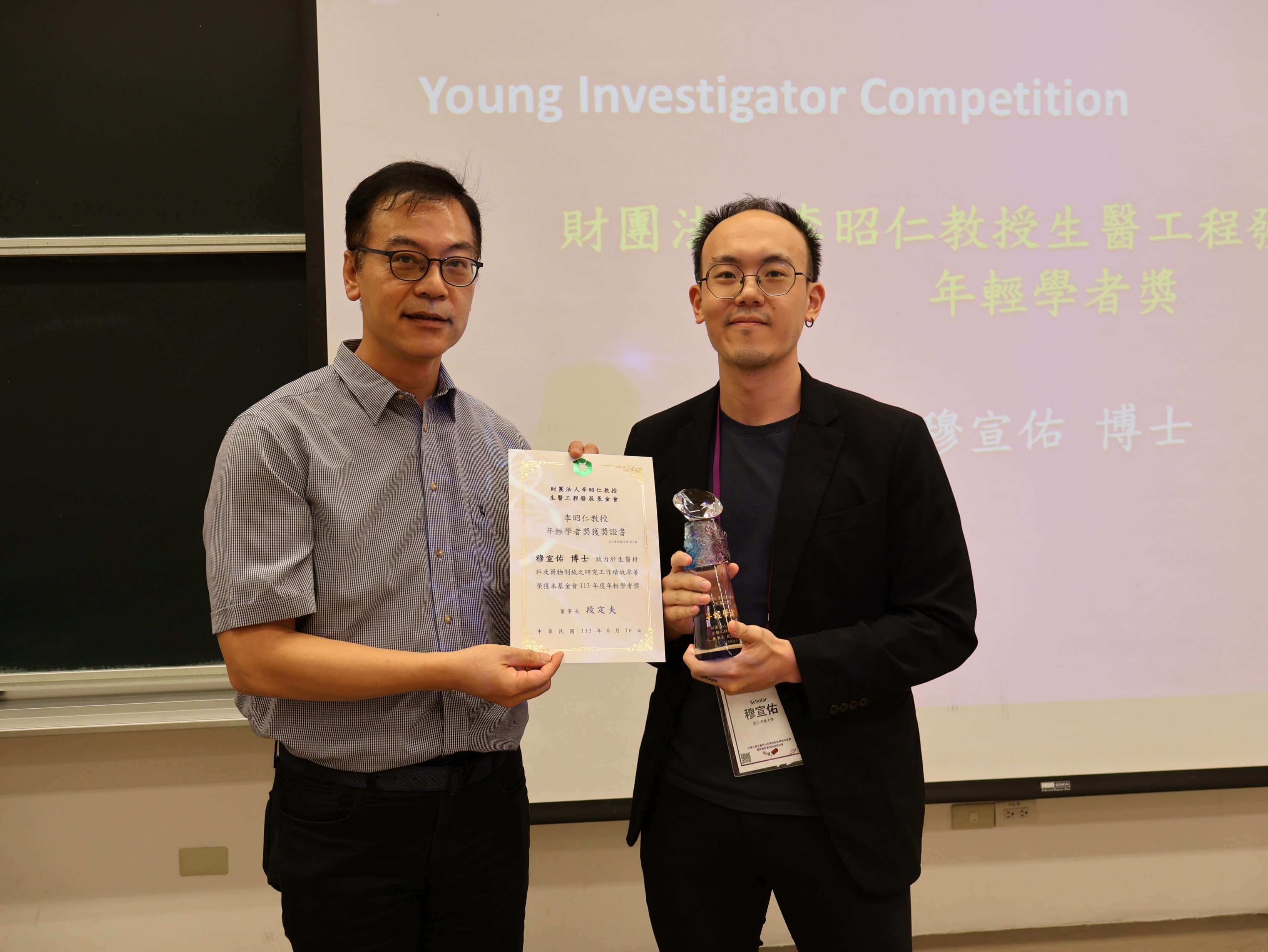 2024產業貢獻獎
藥物制放領域：
三福生技公司
鄭建新 總經理
生醫材料領域: 
台灣元創醫材公司
廖俊仁 總經理
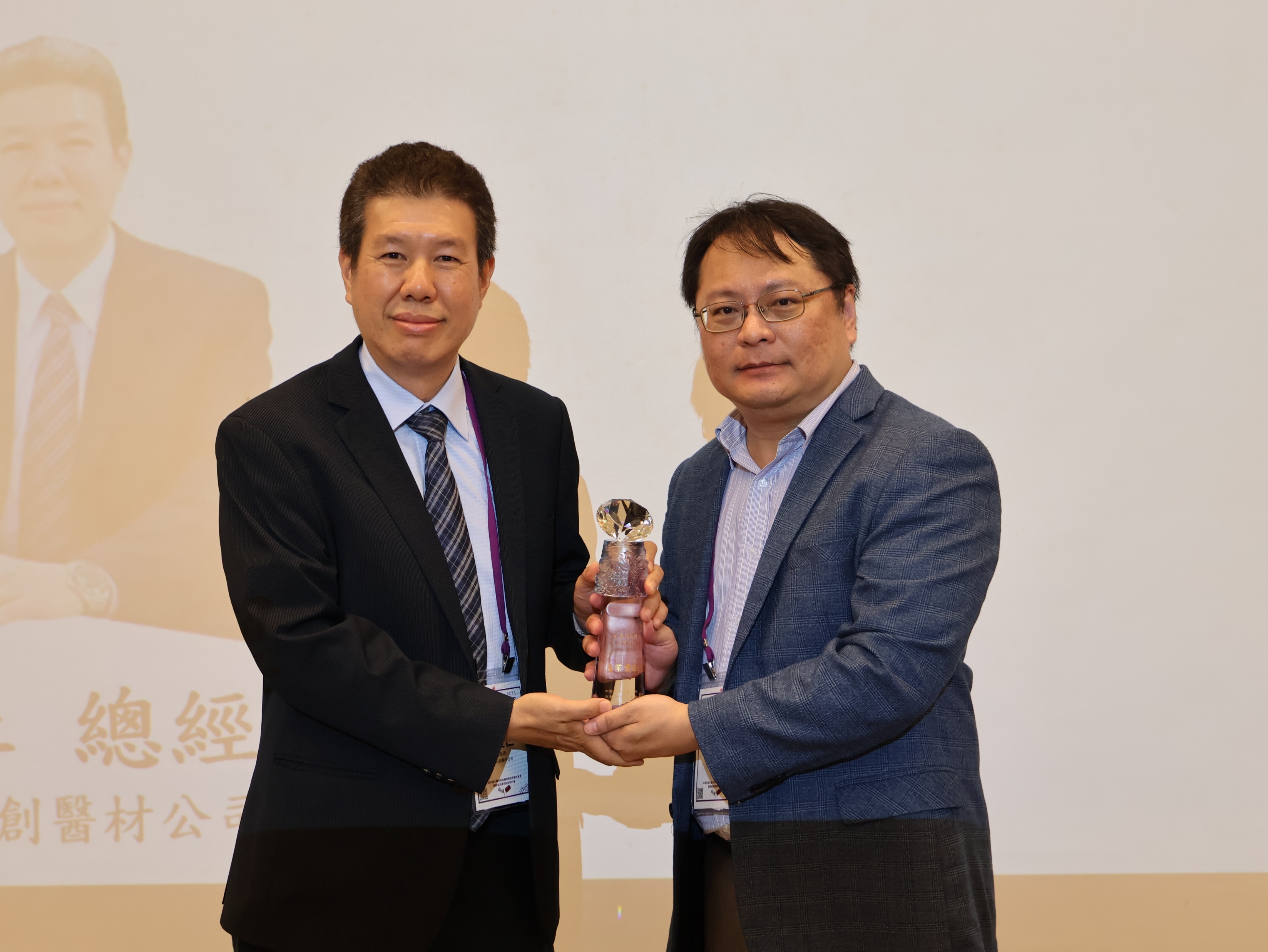 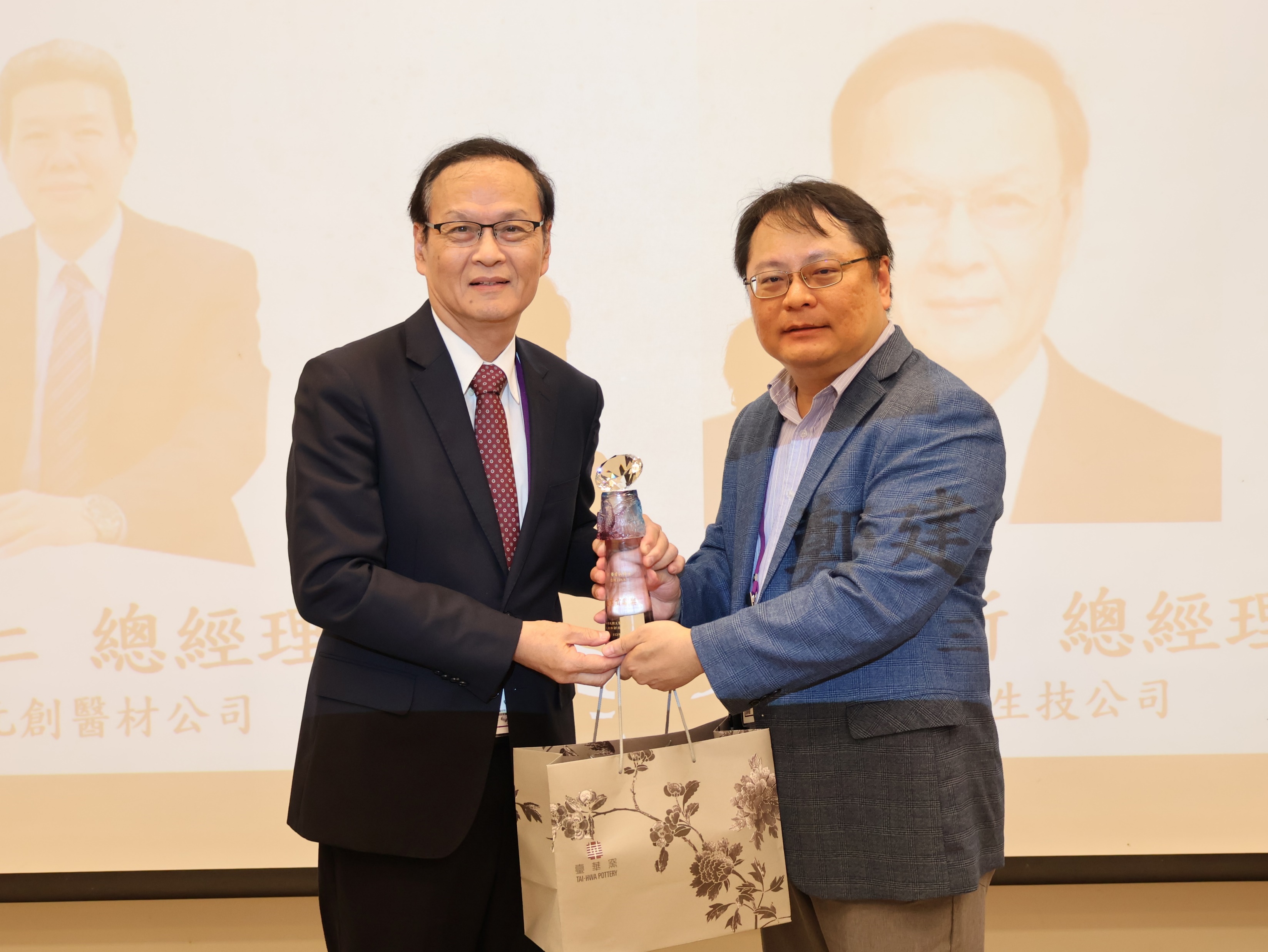